Результати опитування здобувачів першого (бакалаврського) рівня вищої освіти 
Спеціальність 073 Менеджмент
Кафедра менеджменту та адмініструванняНаціональний університет «Чернігівська політехніка»
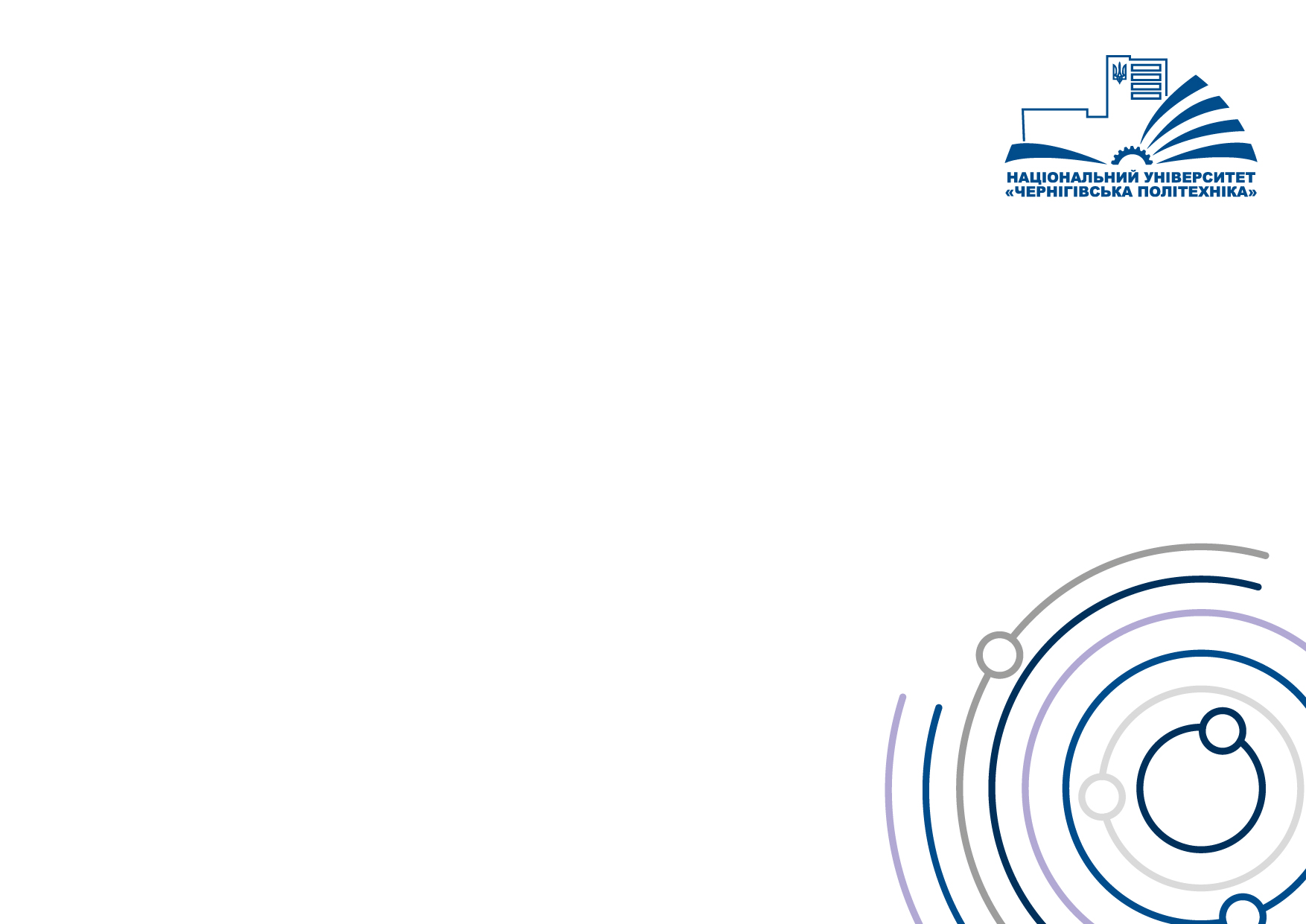 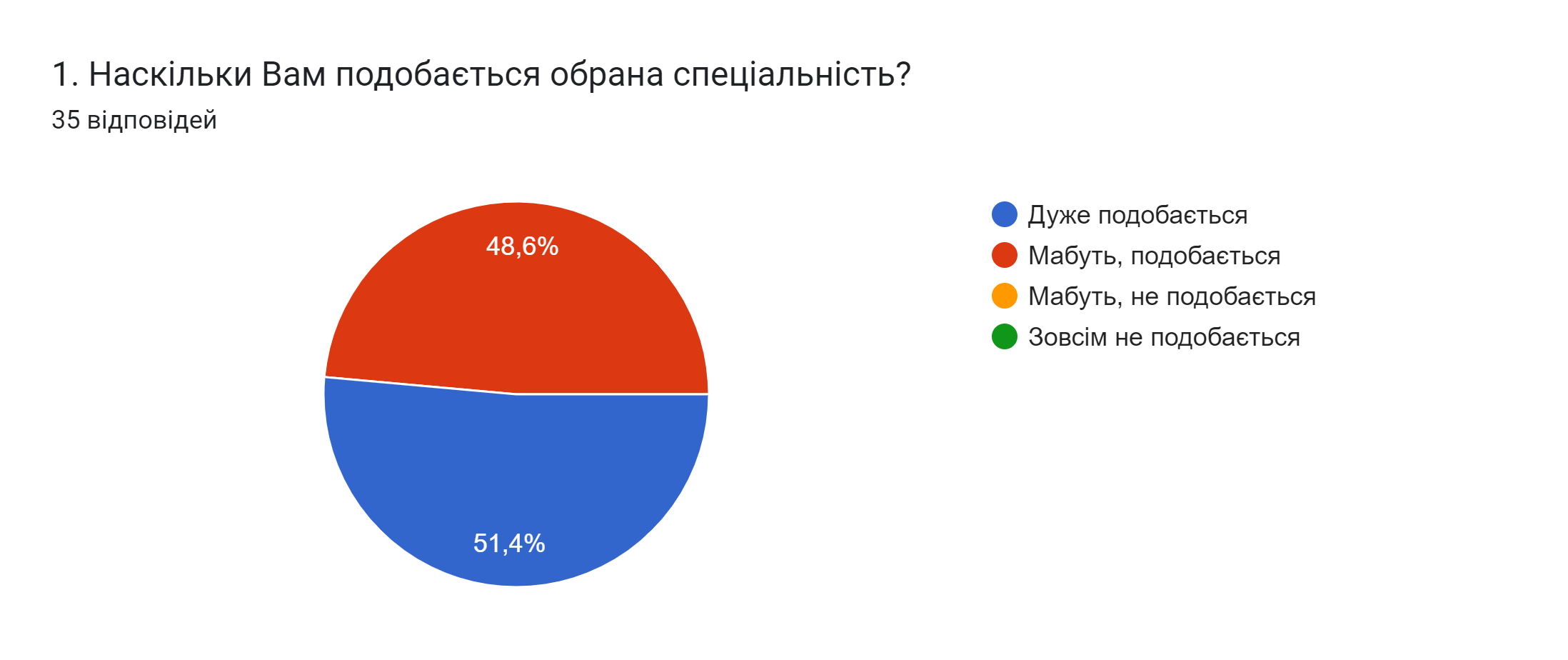 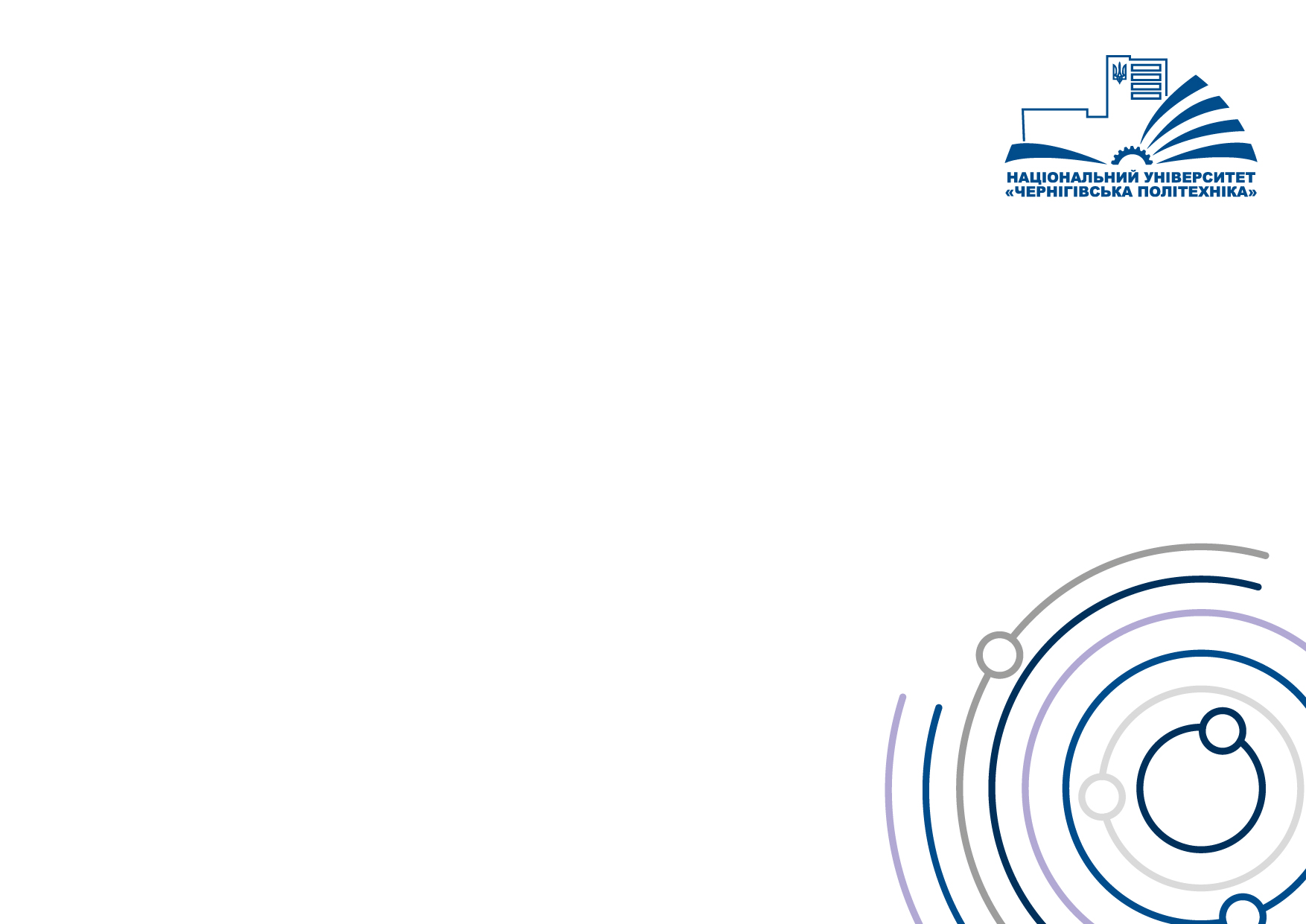 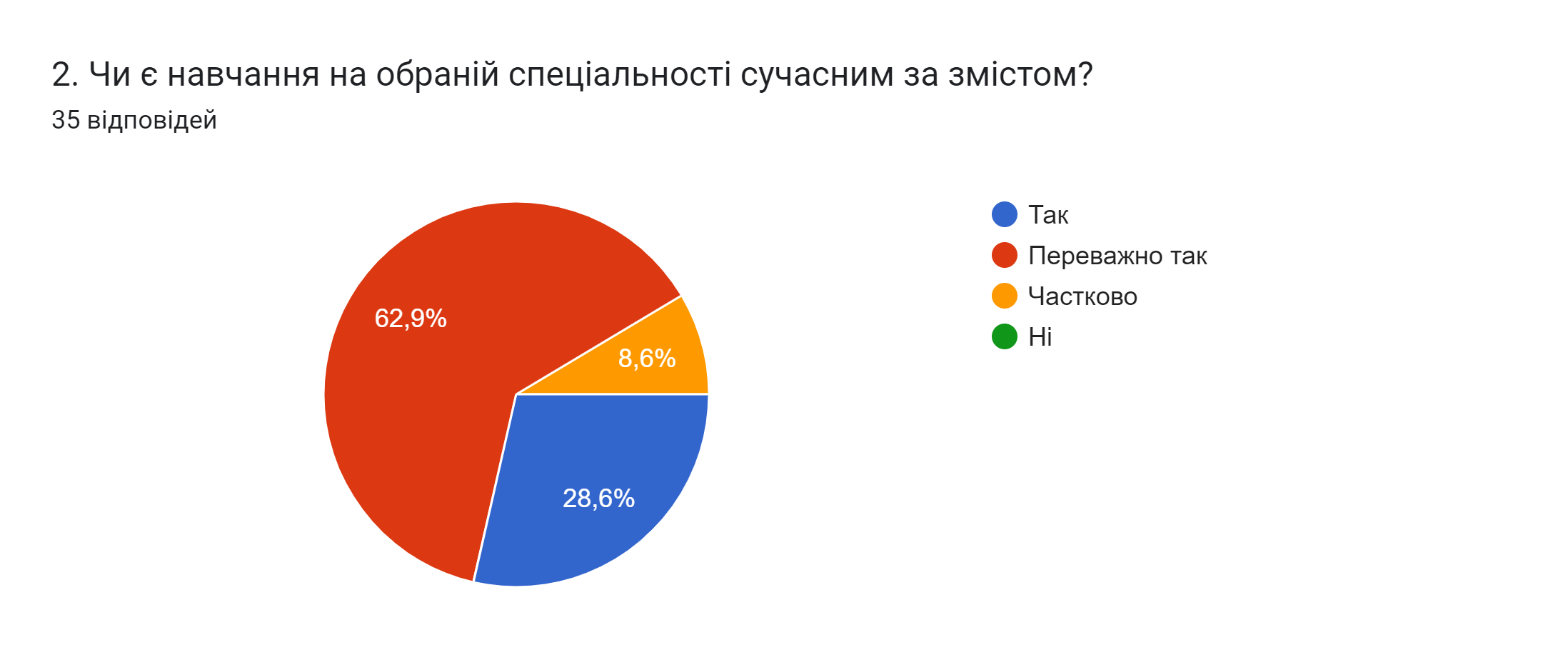 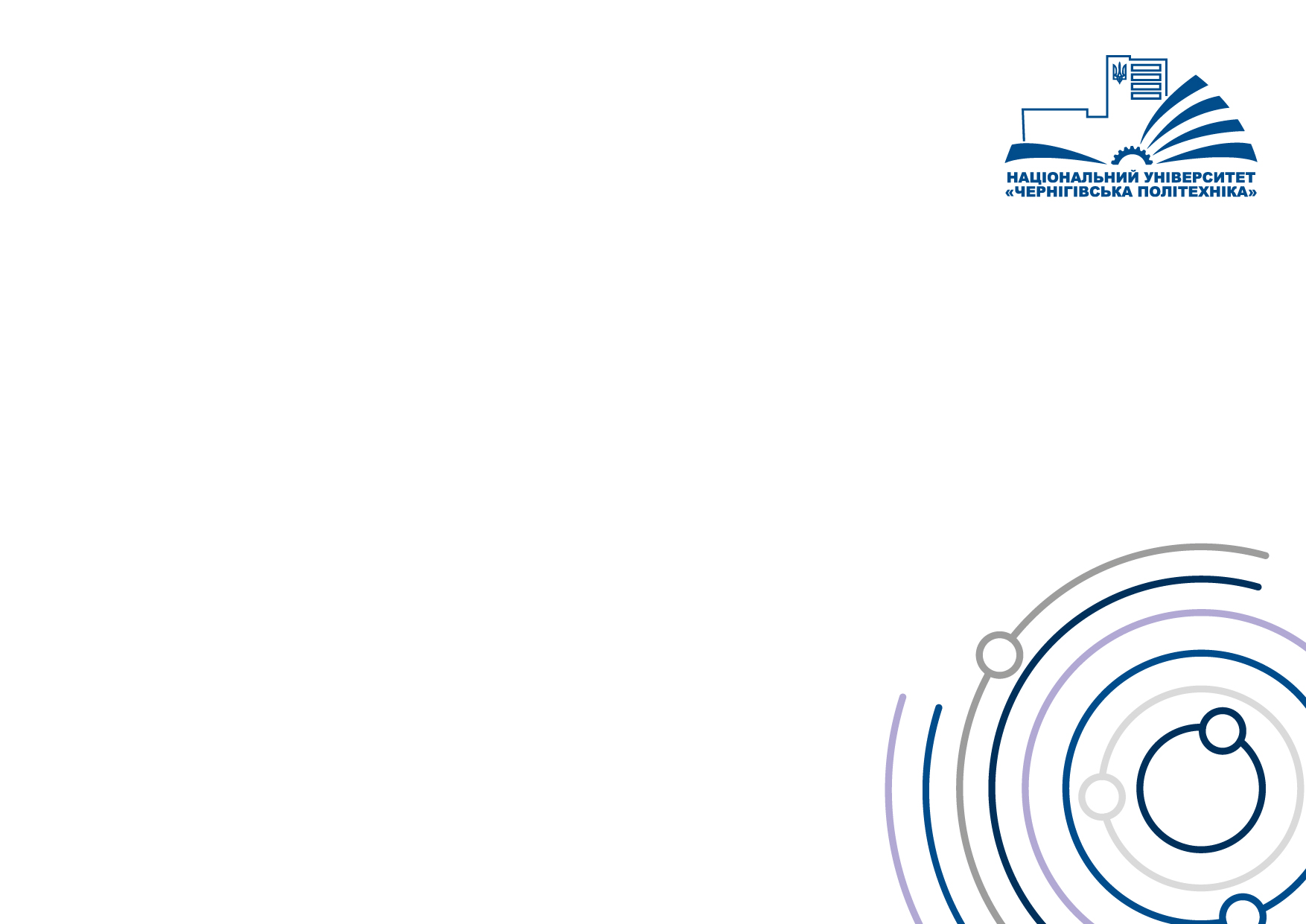 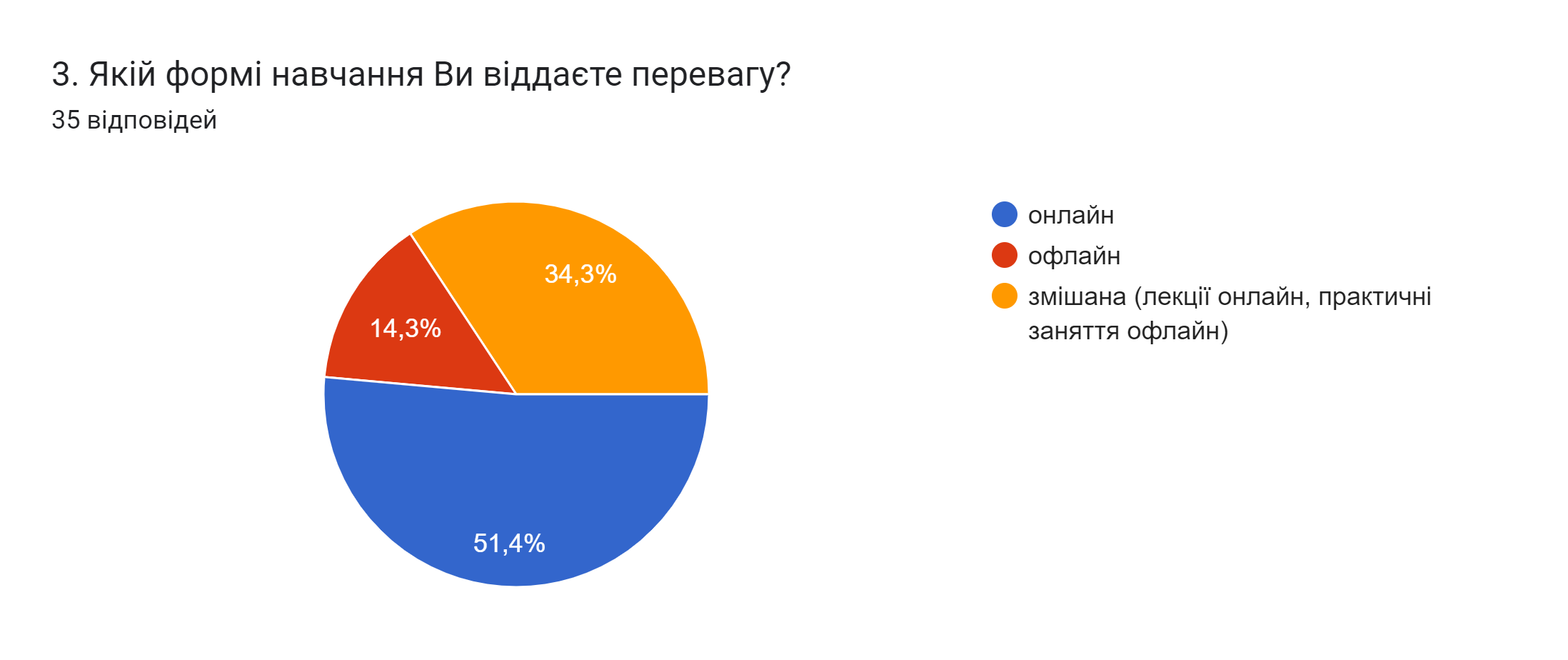 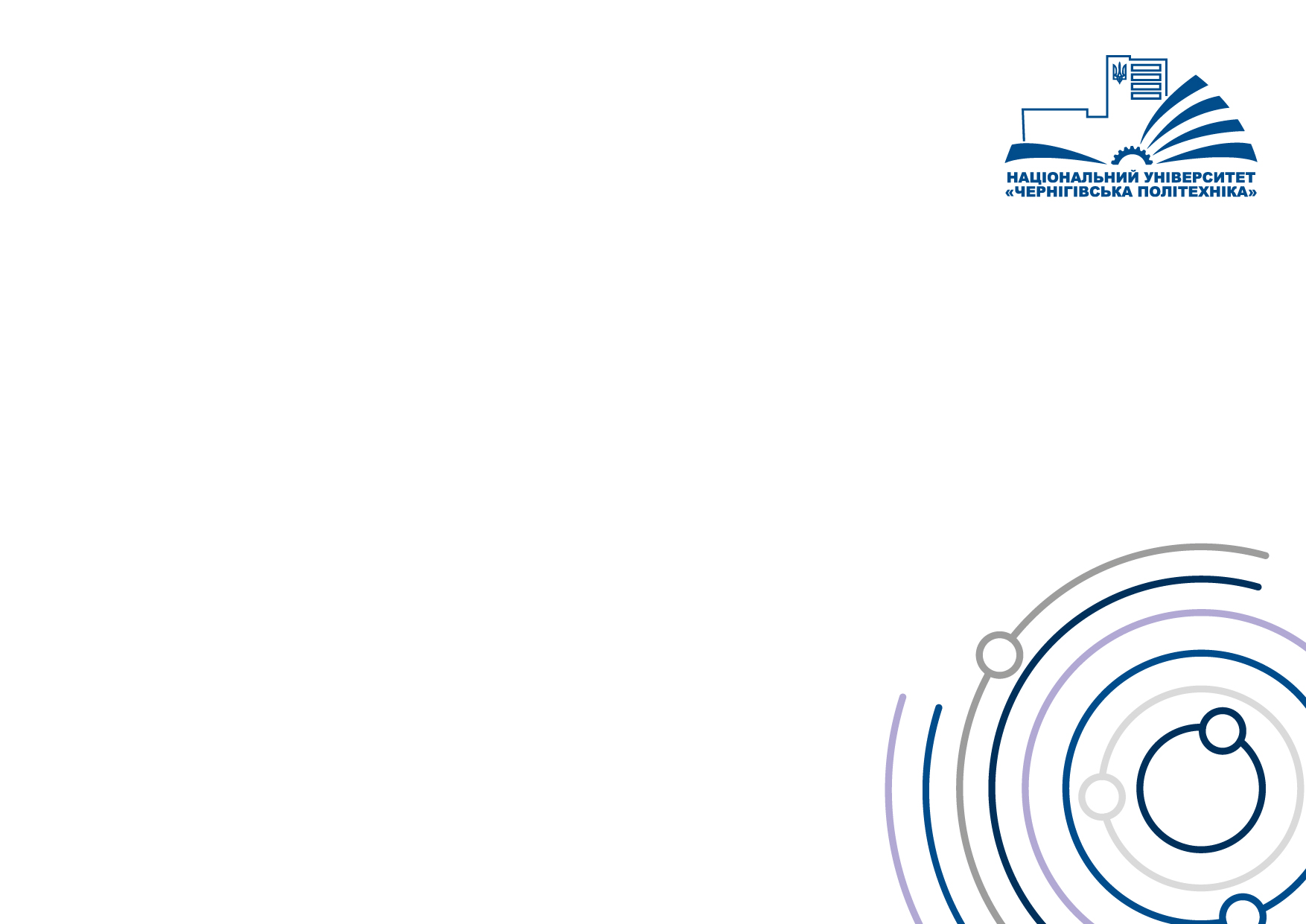 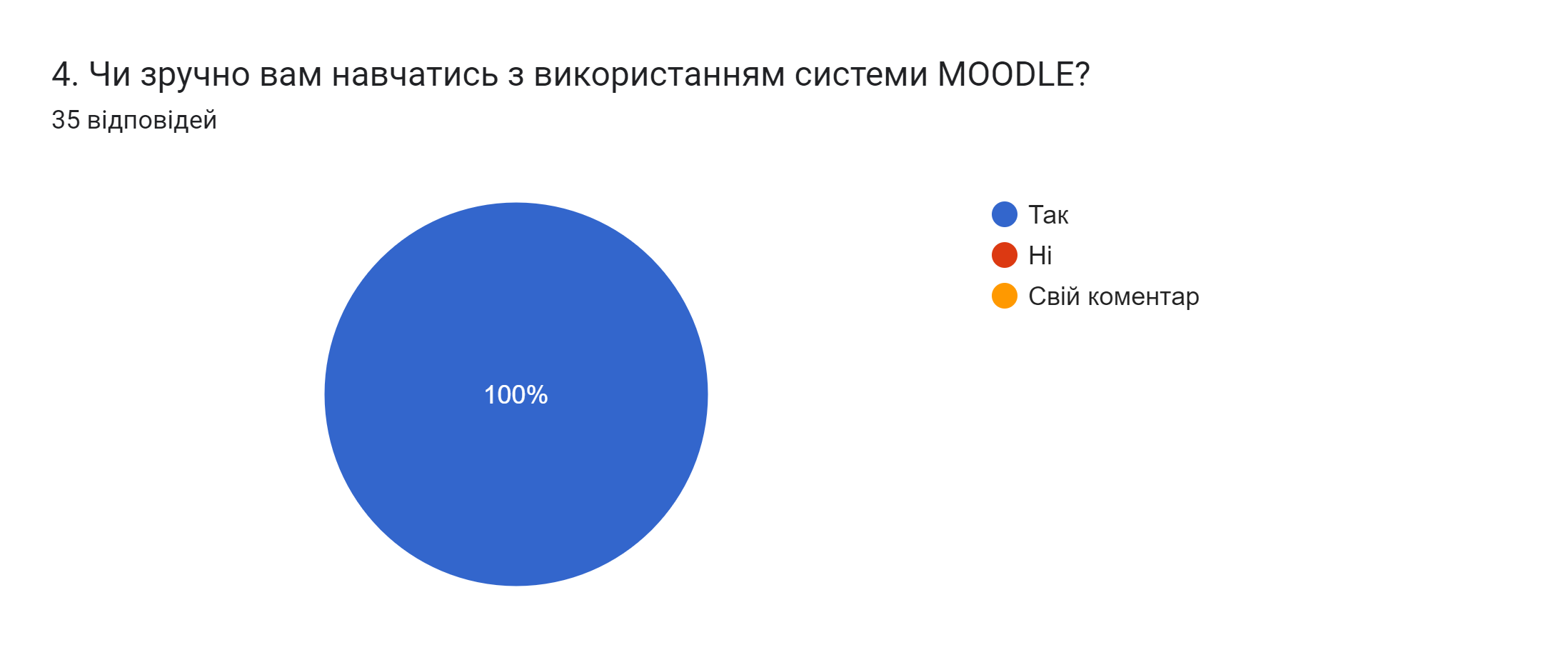 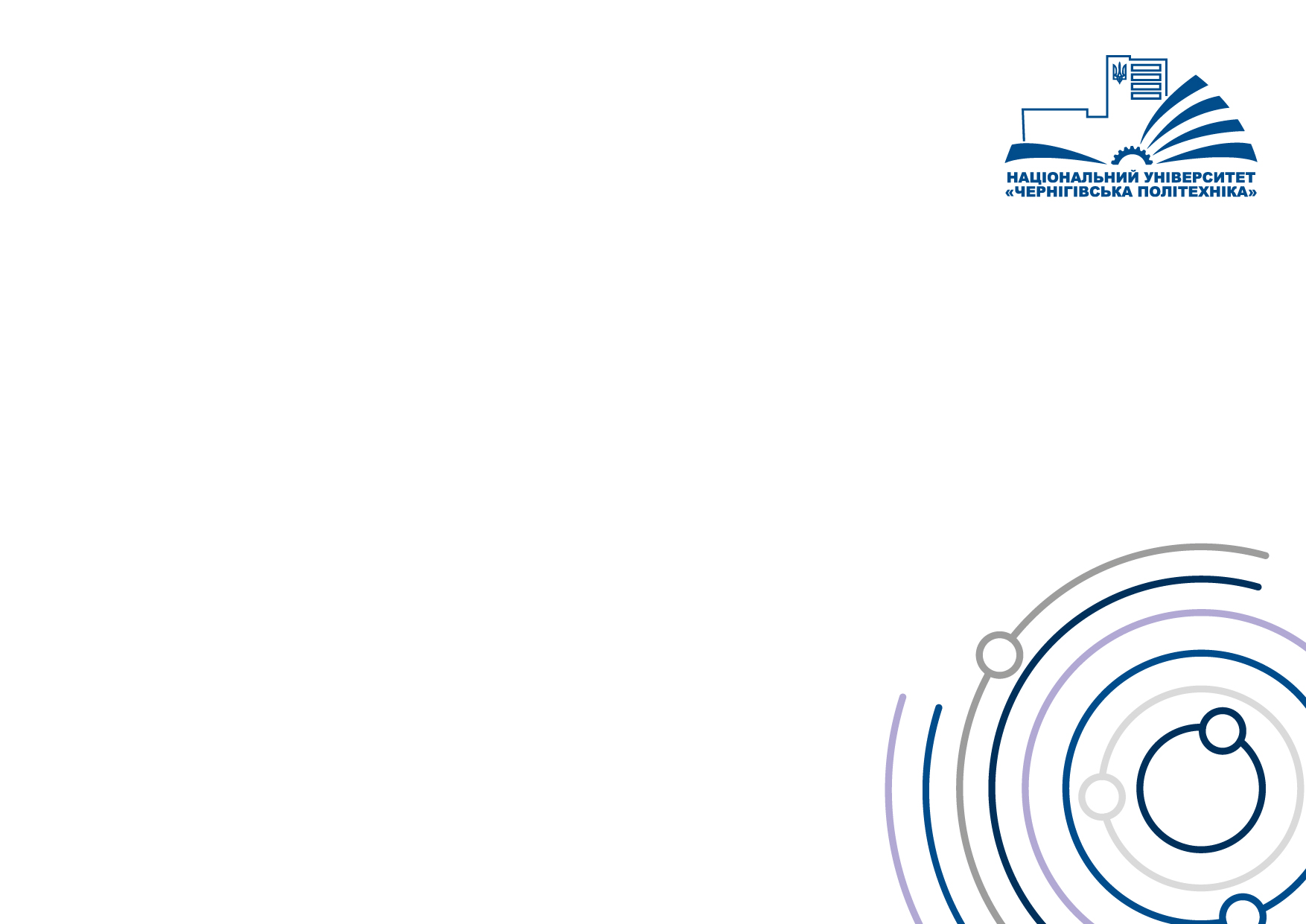 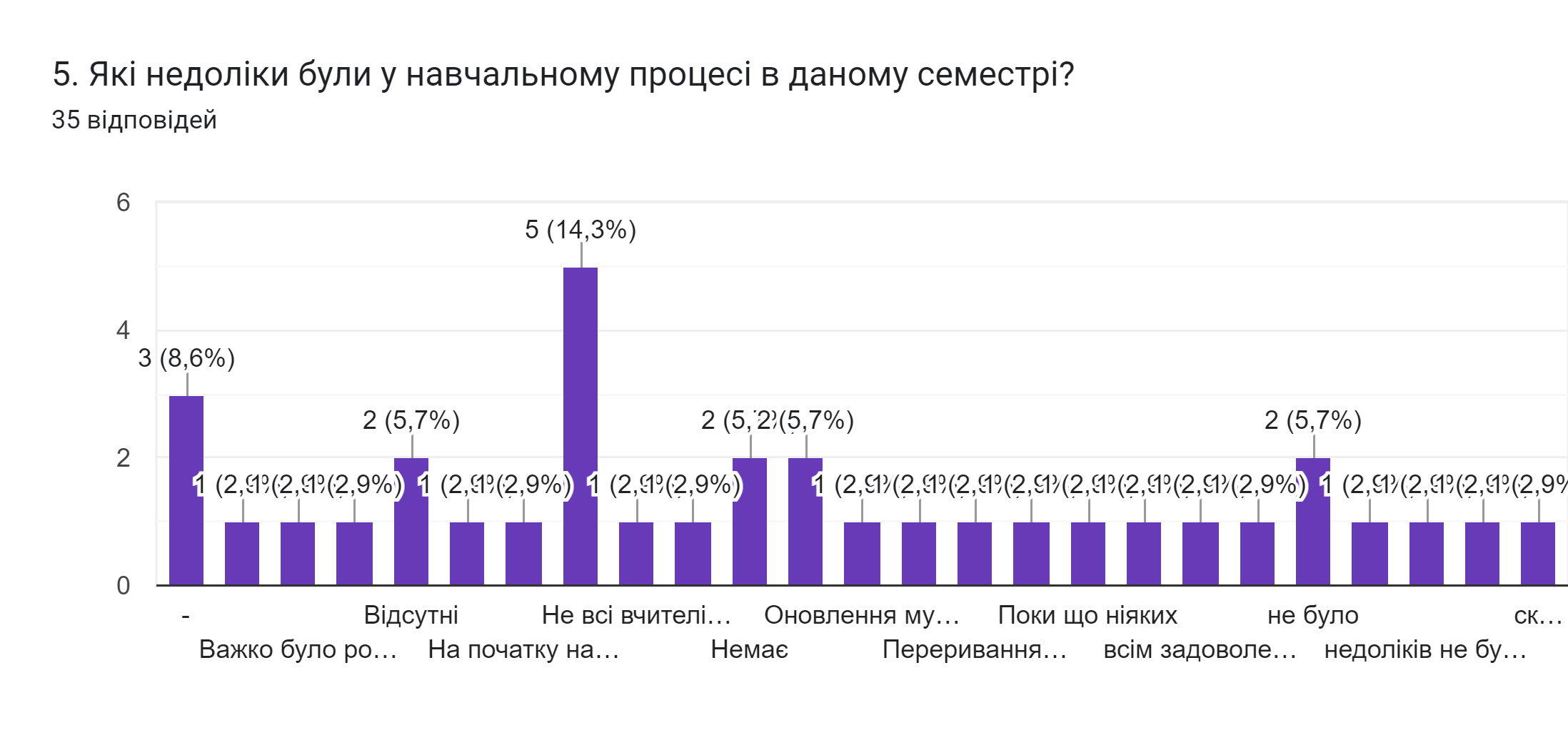 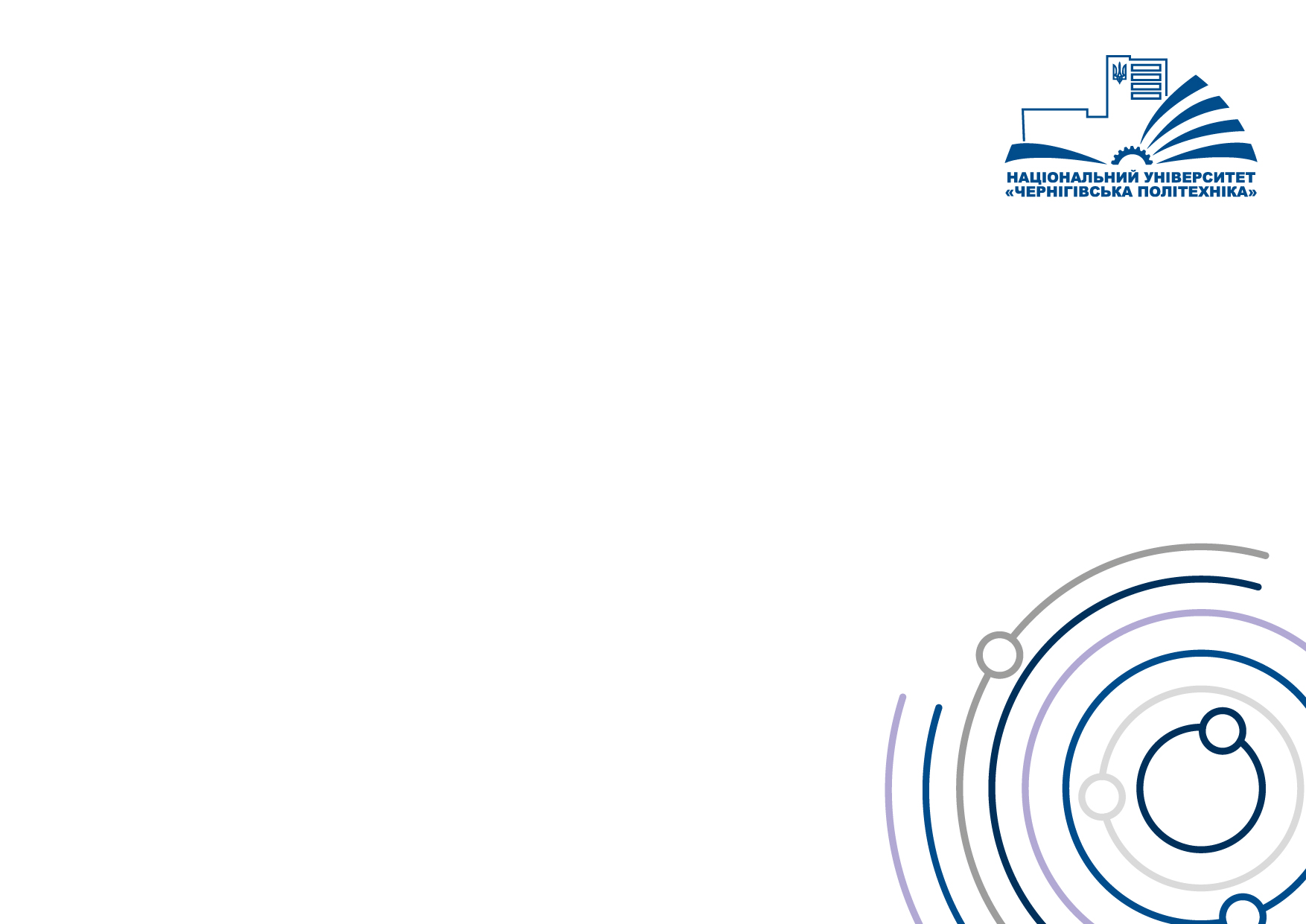 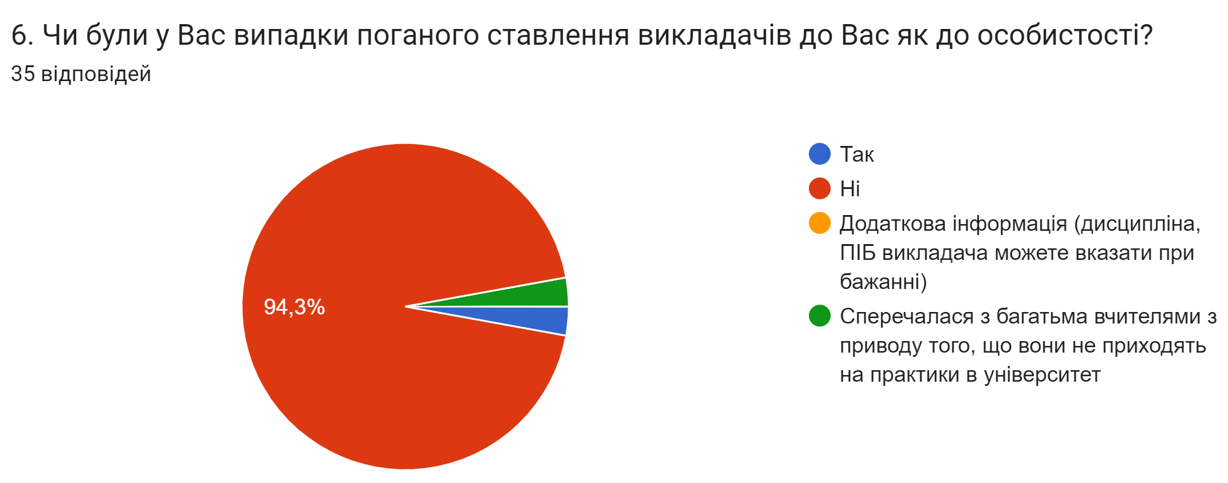 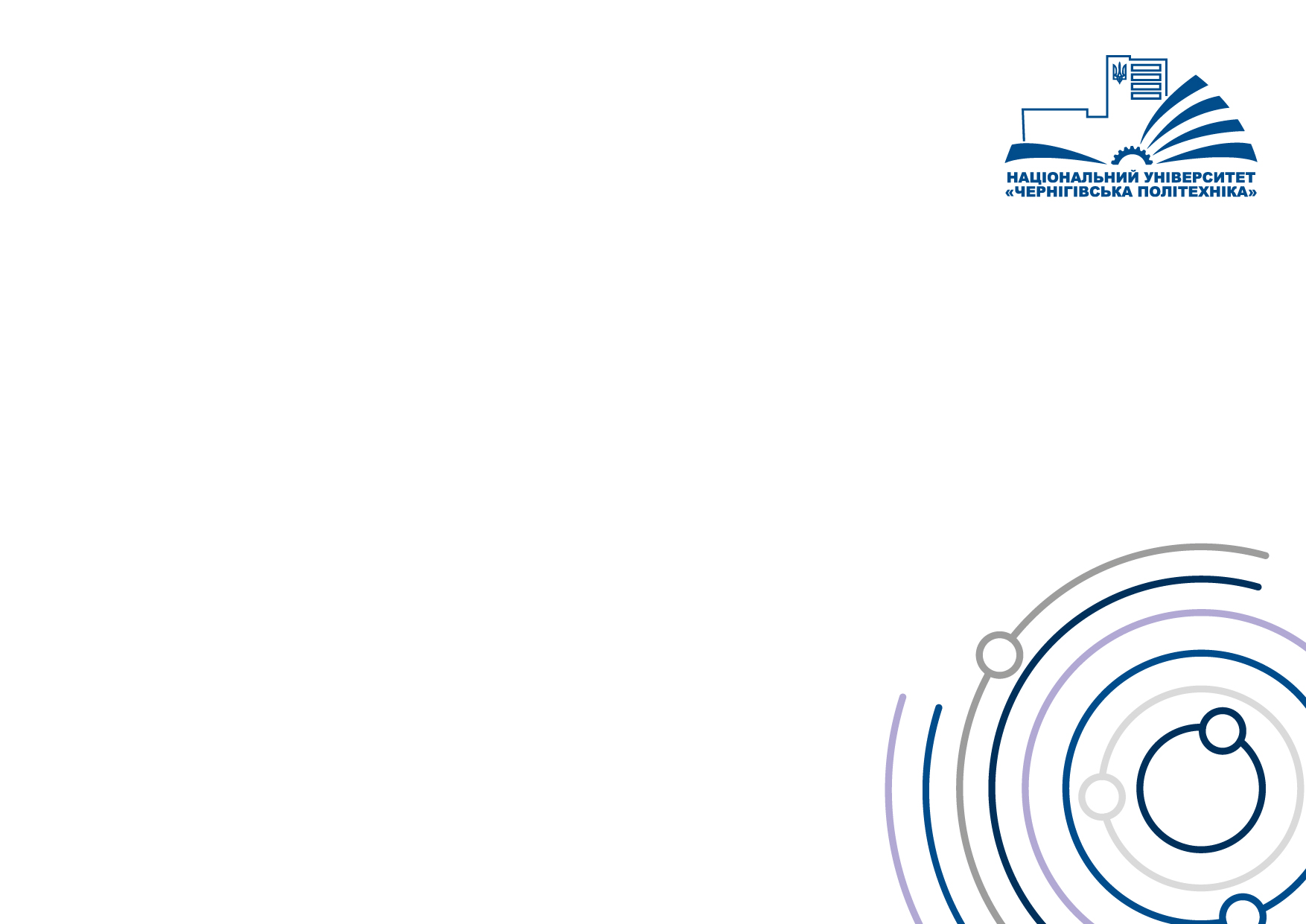 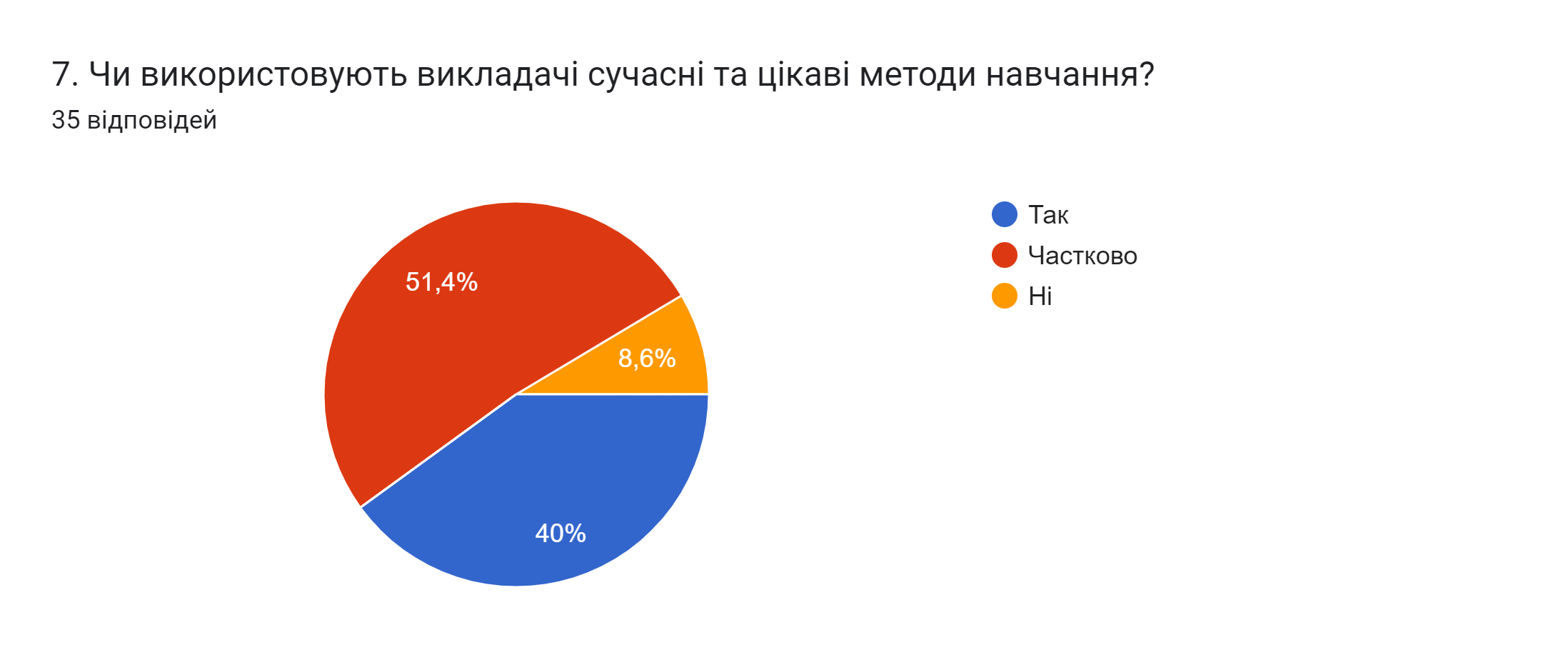 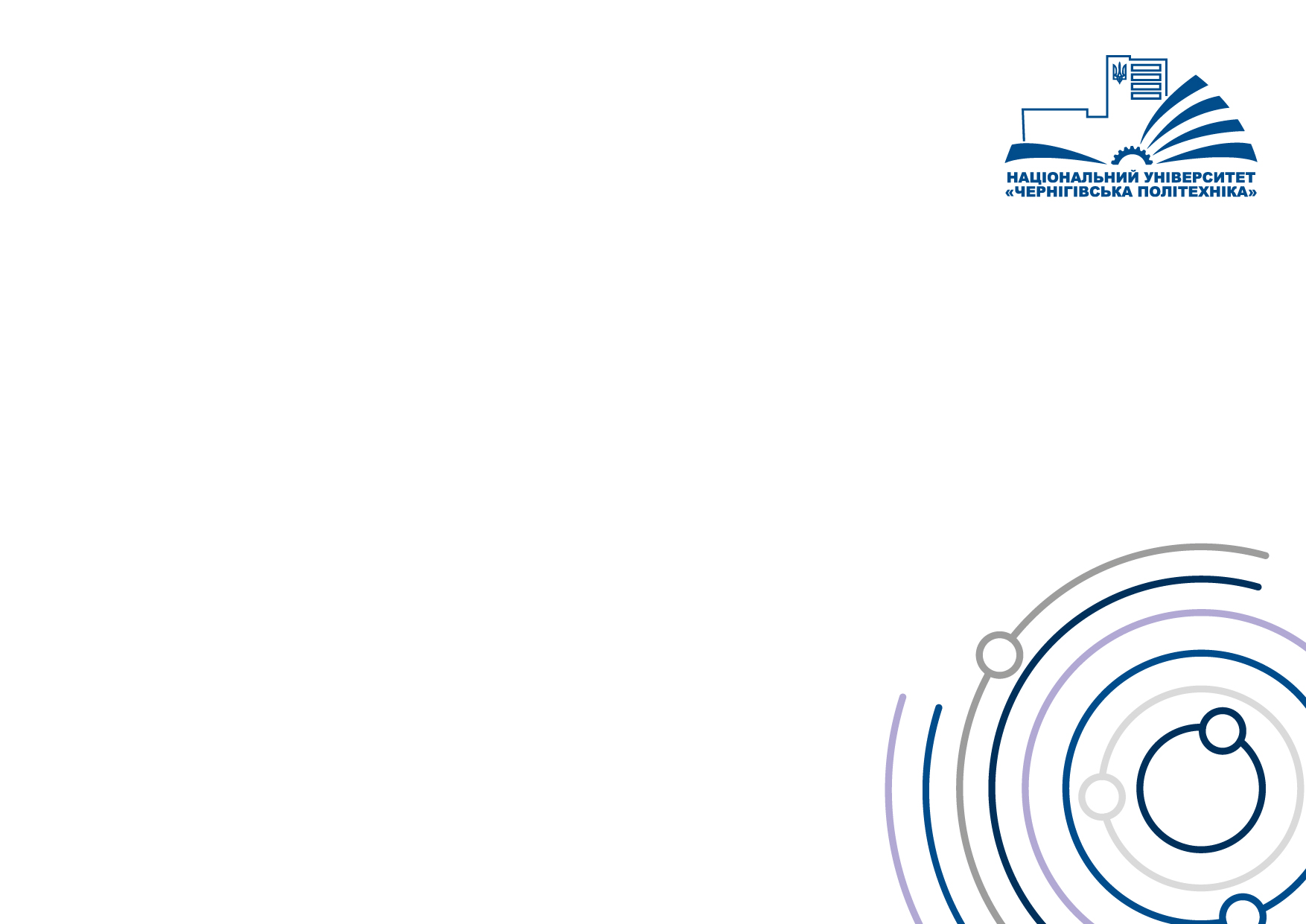 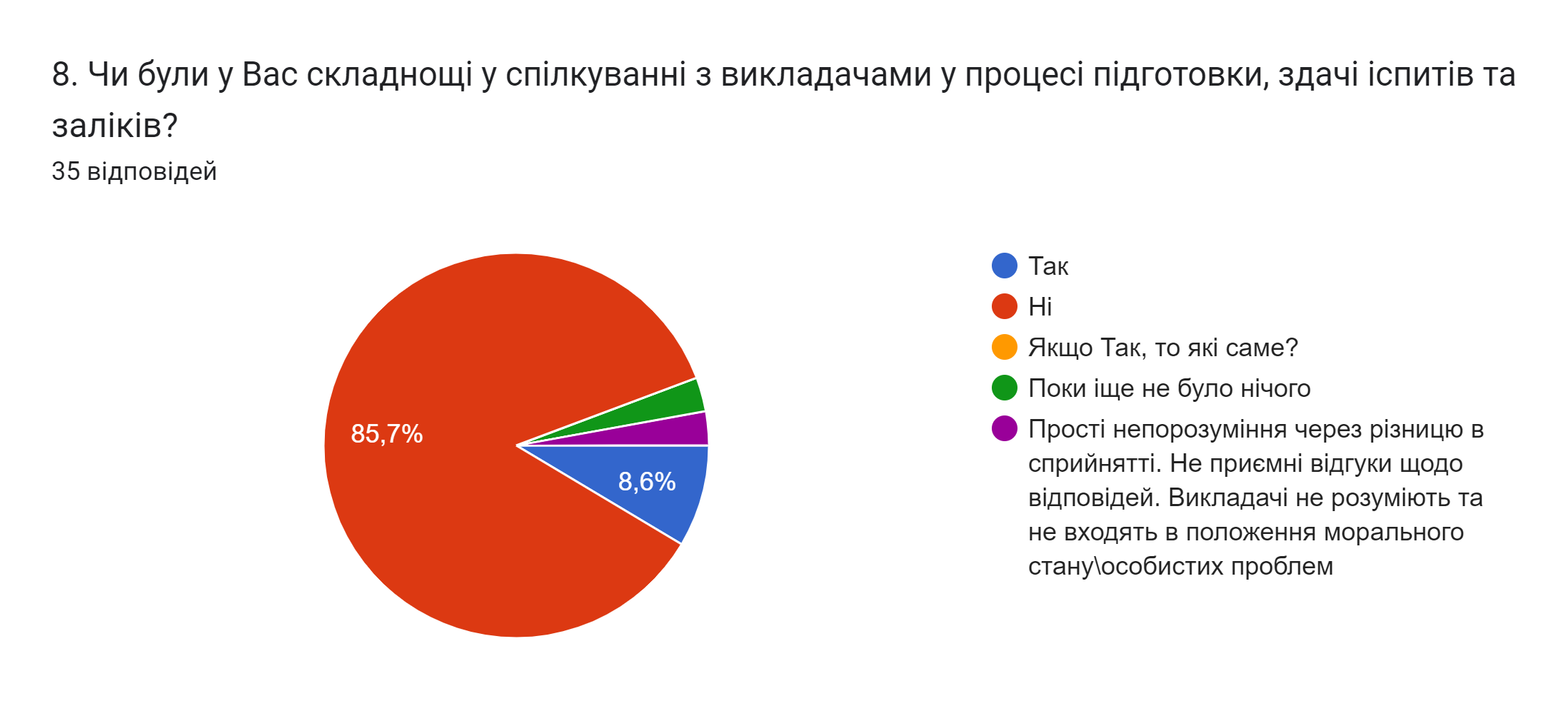 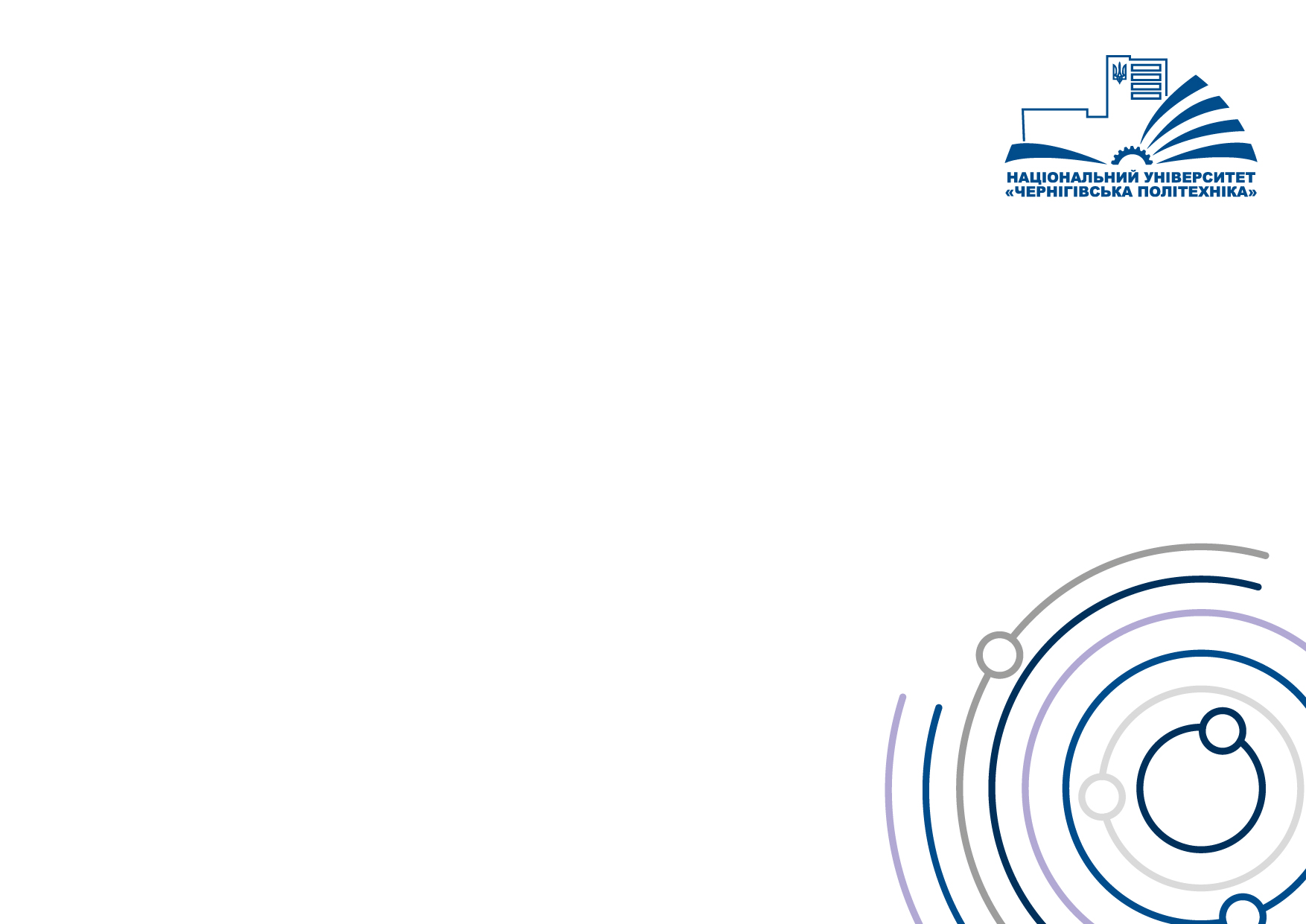 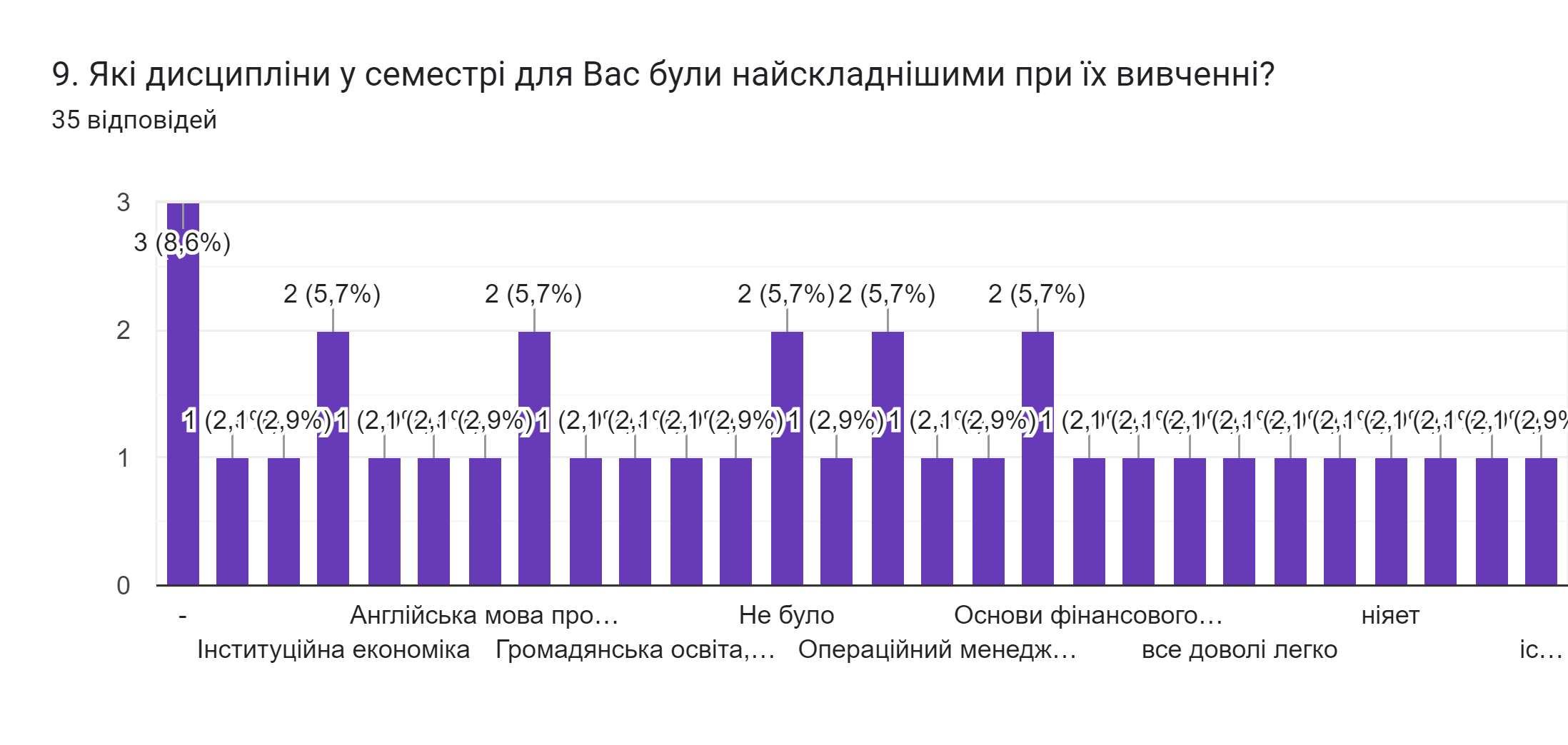 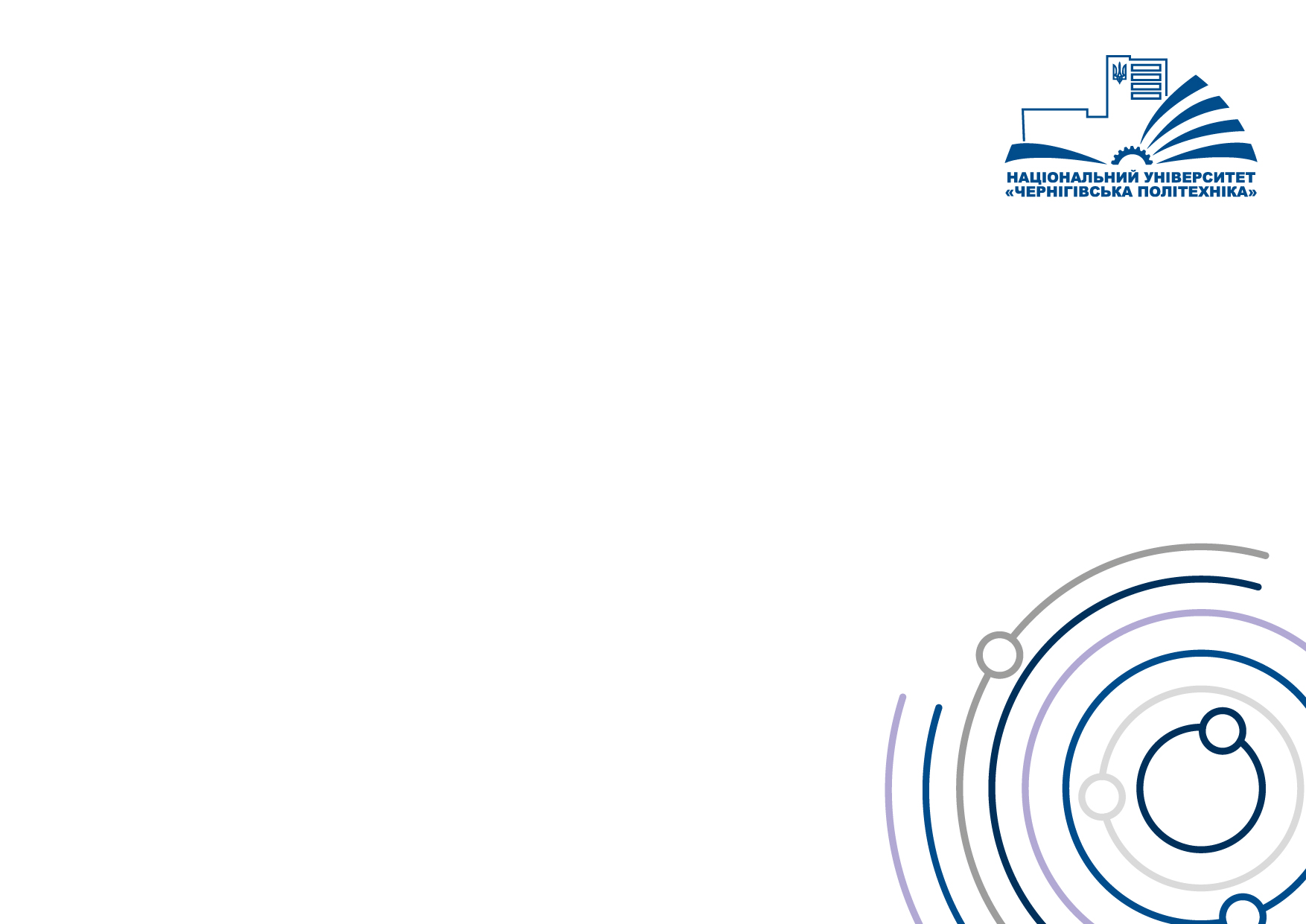 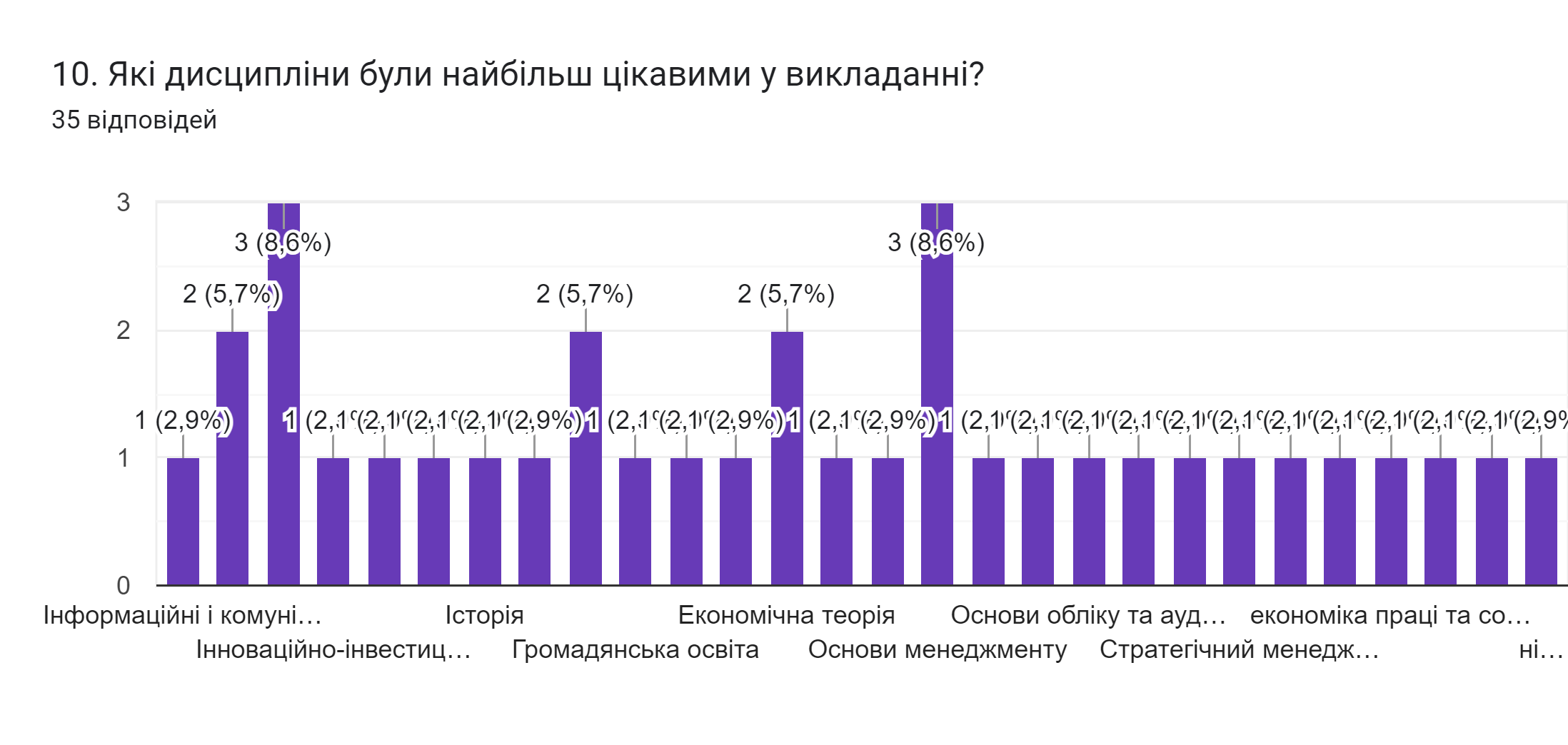 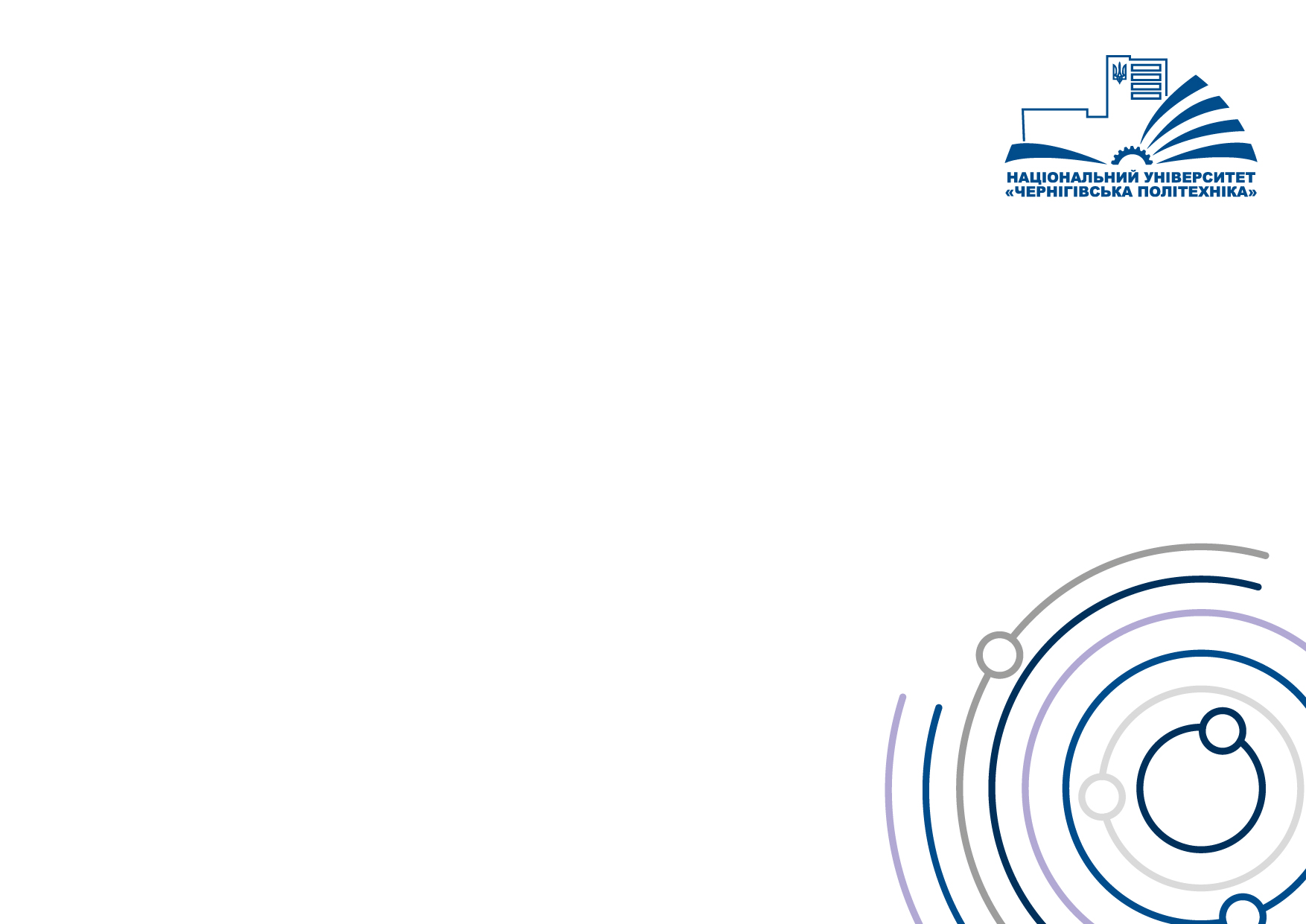 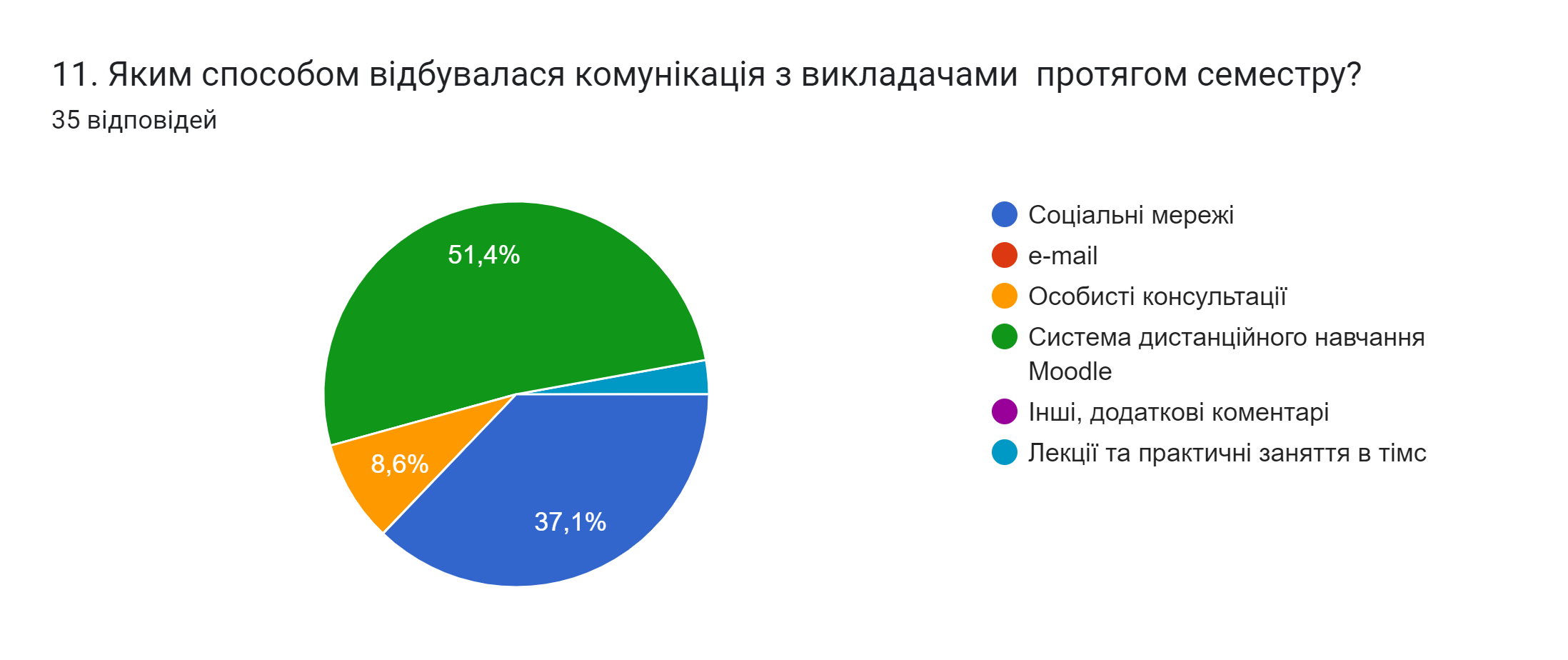 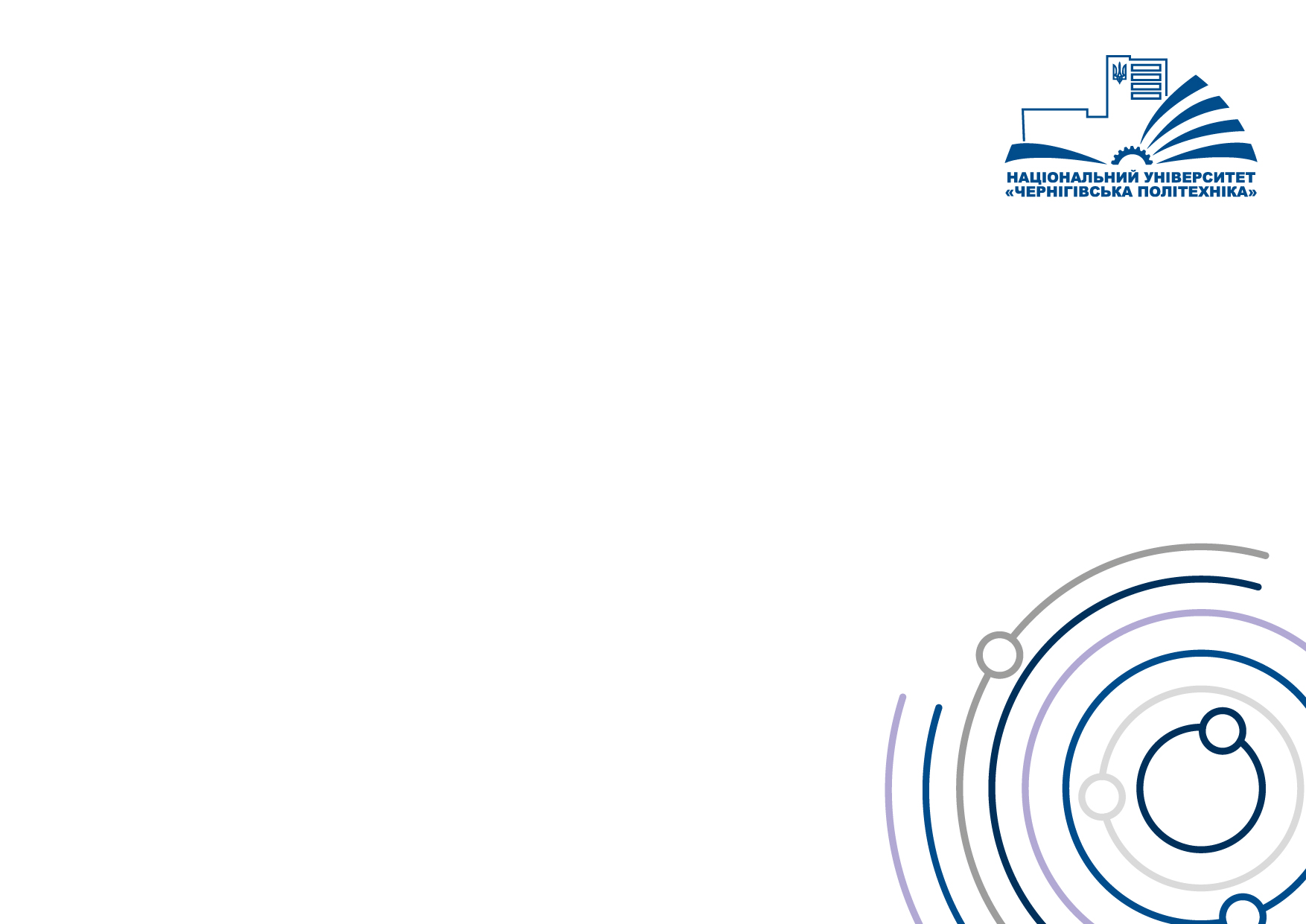 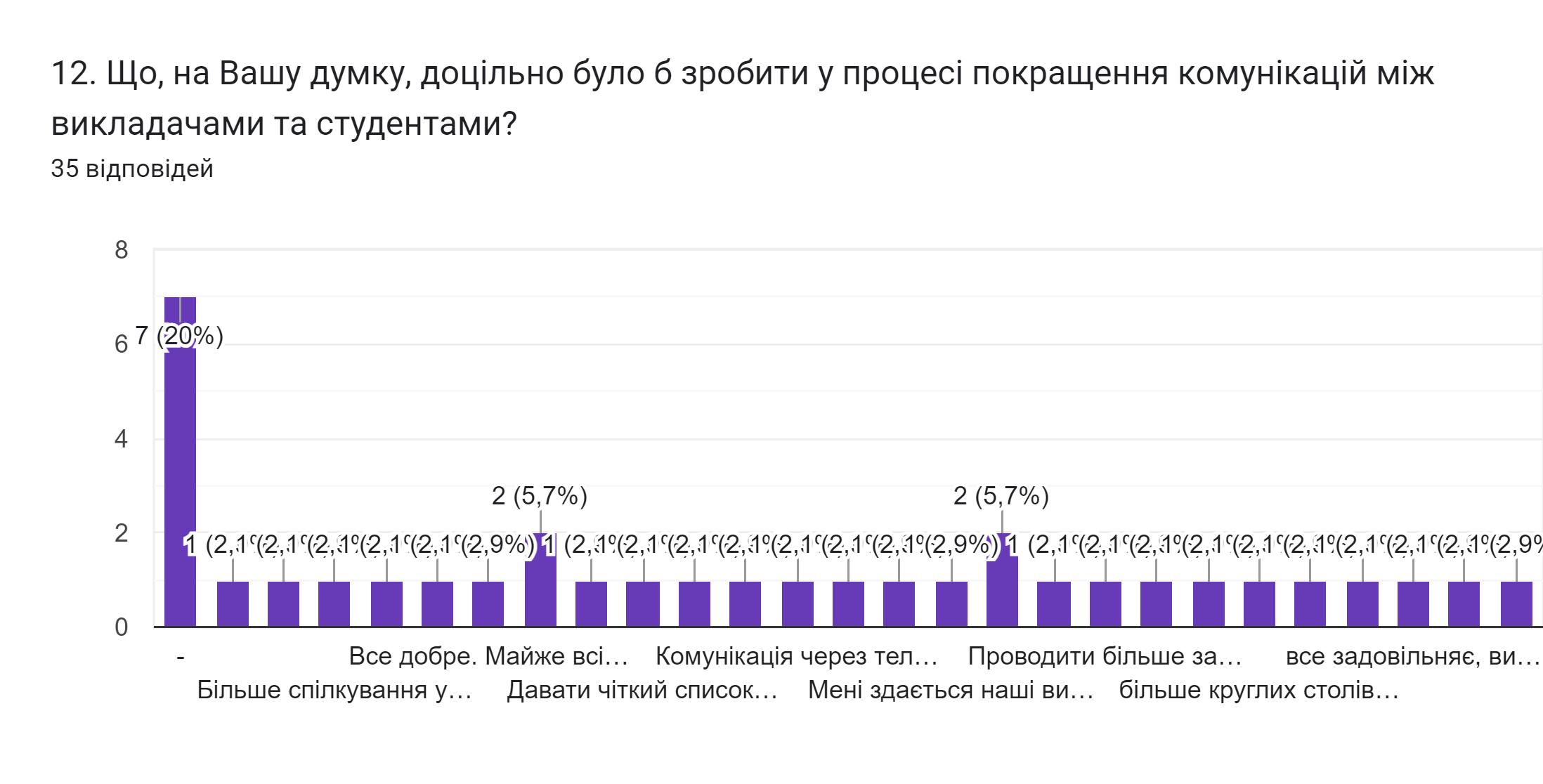 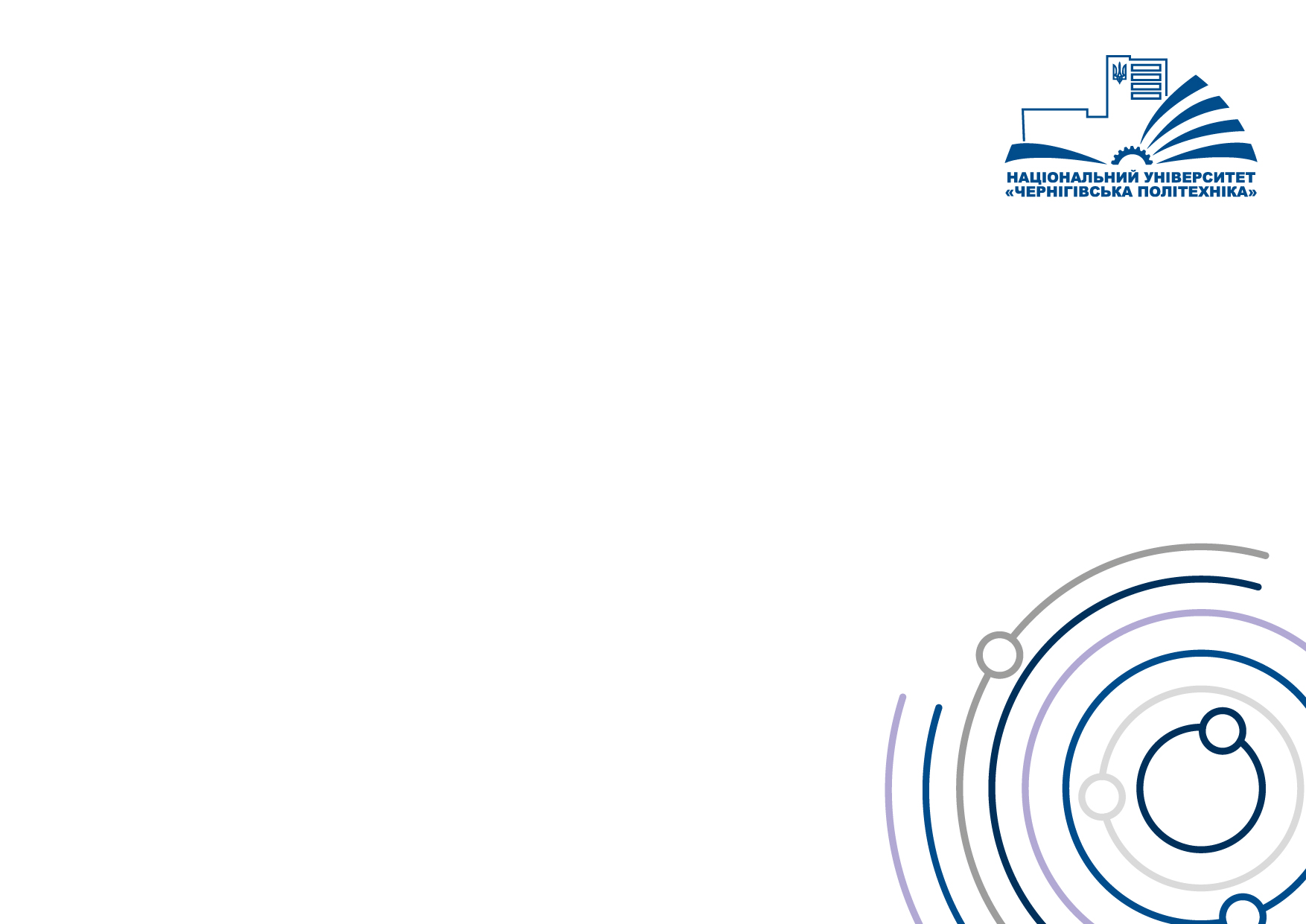 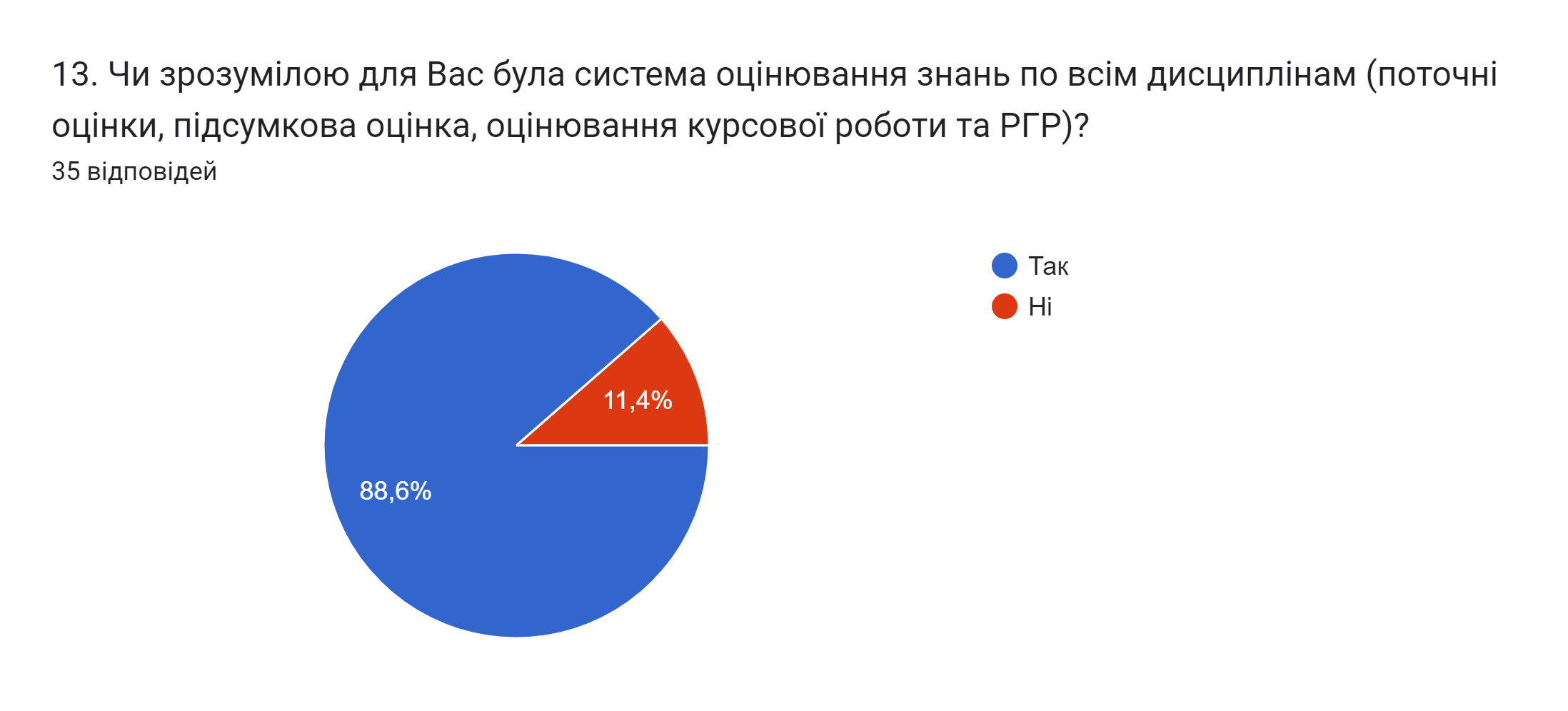 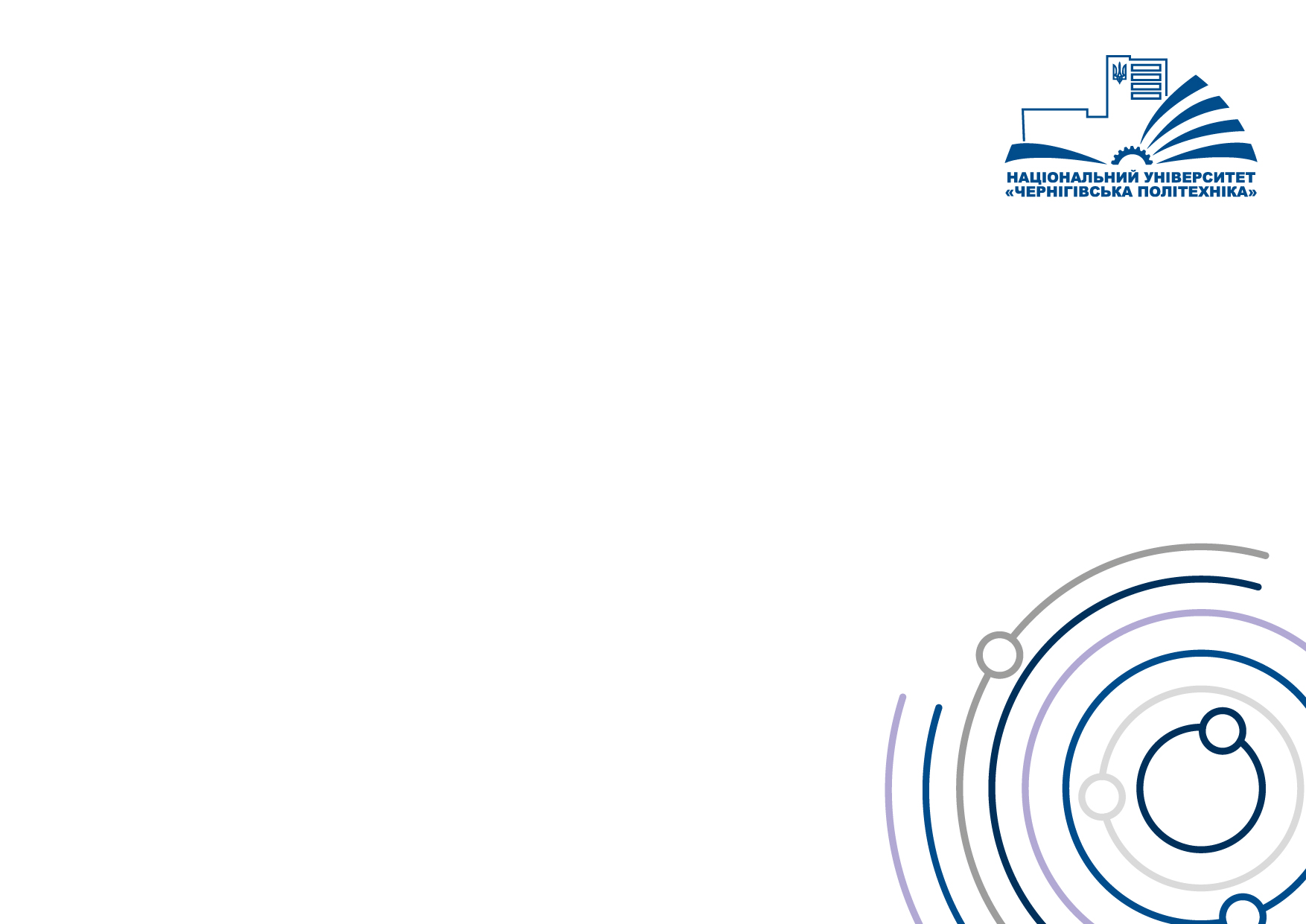 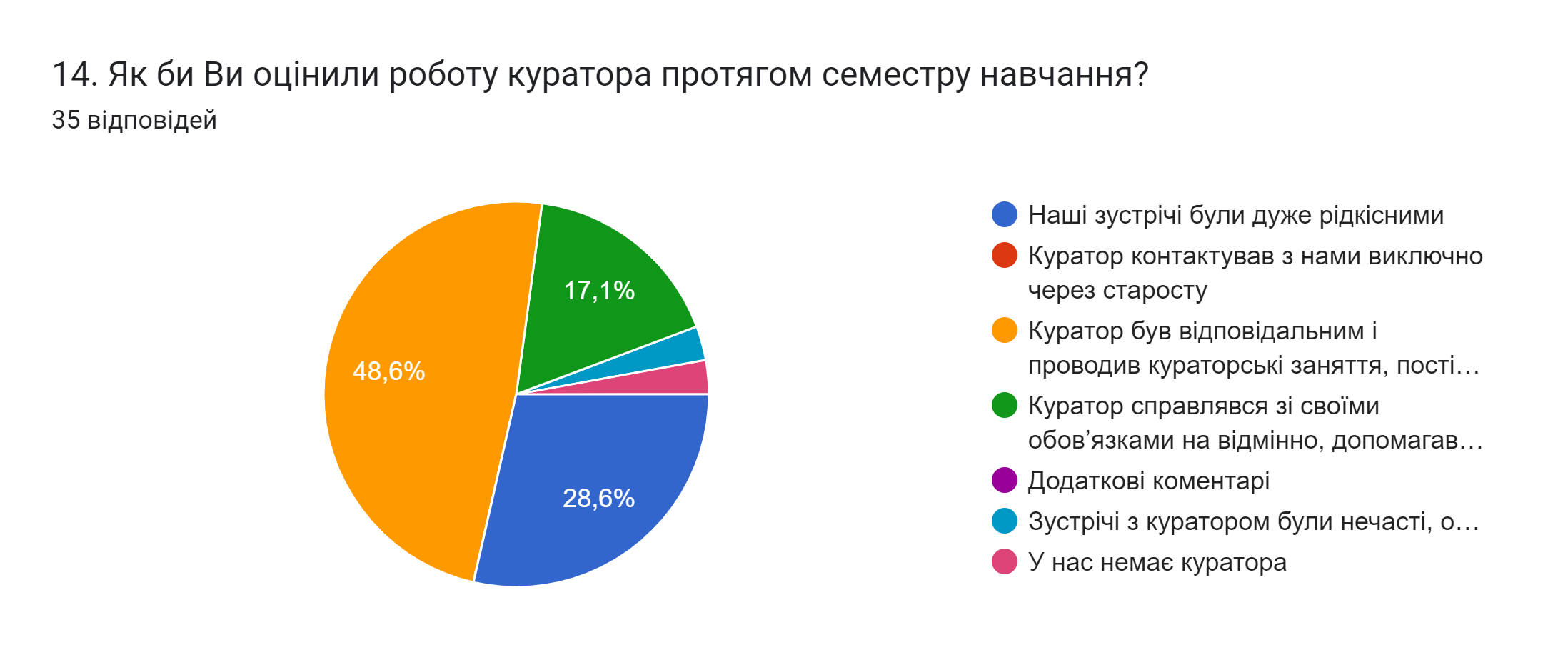 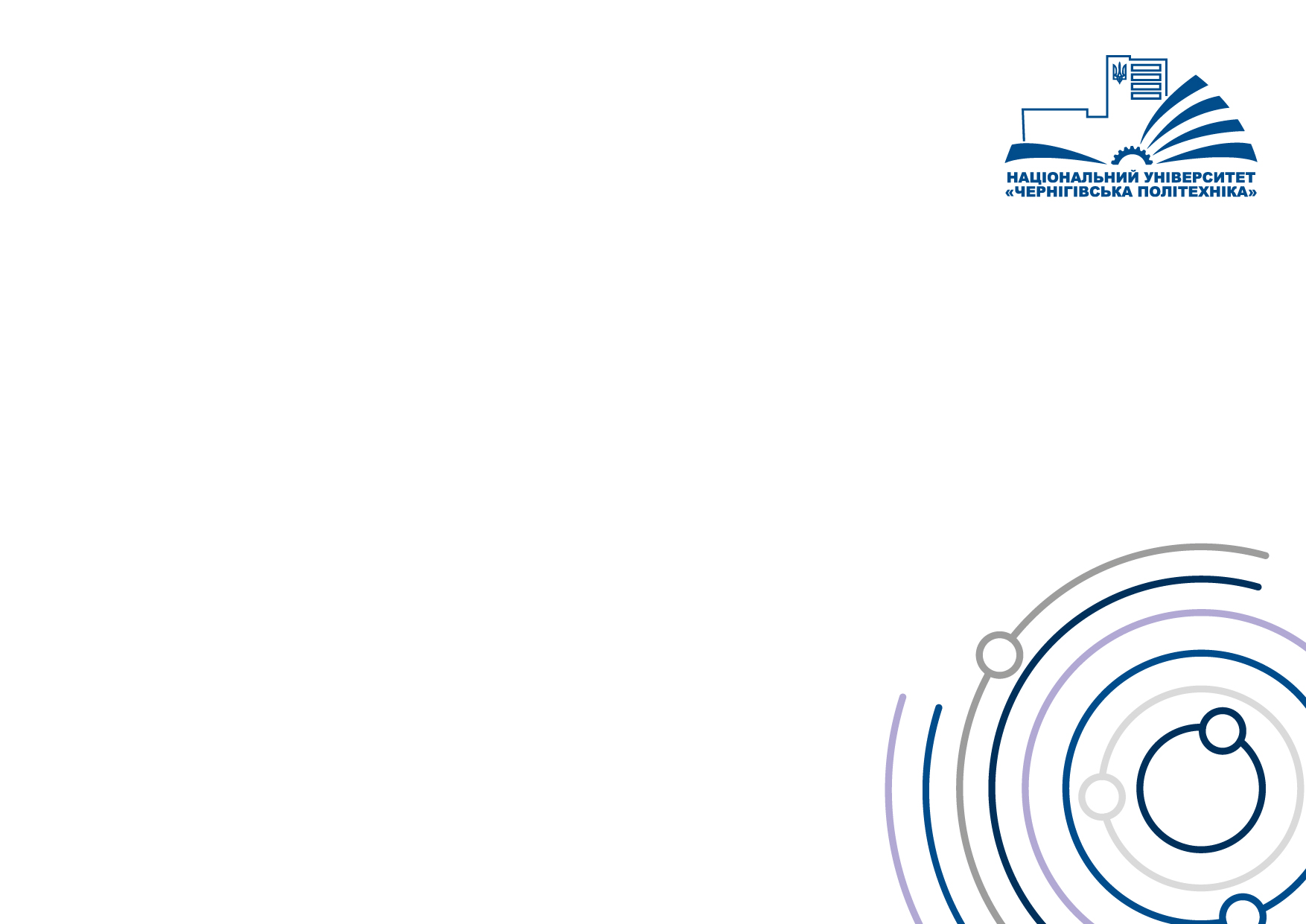 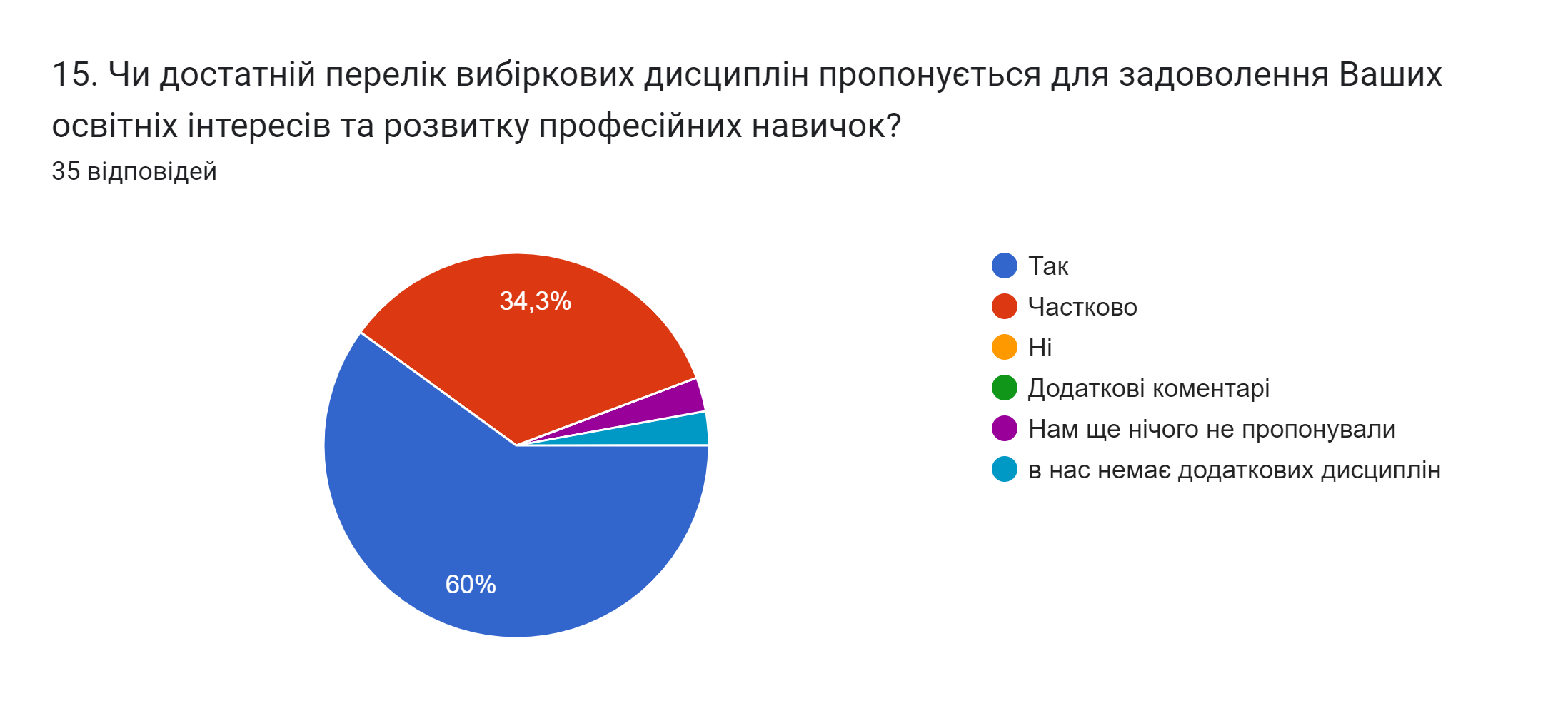 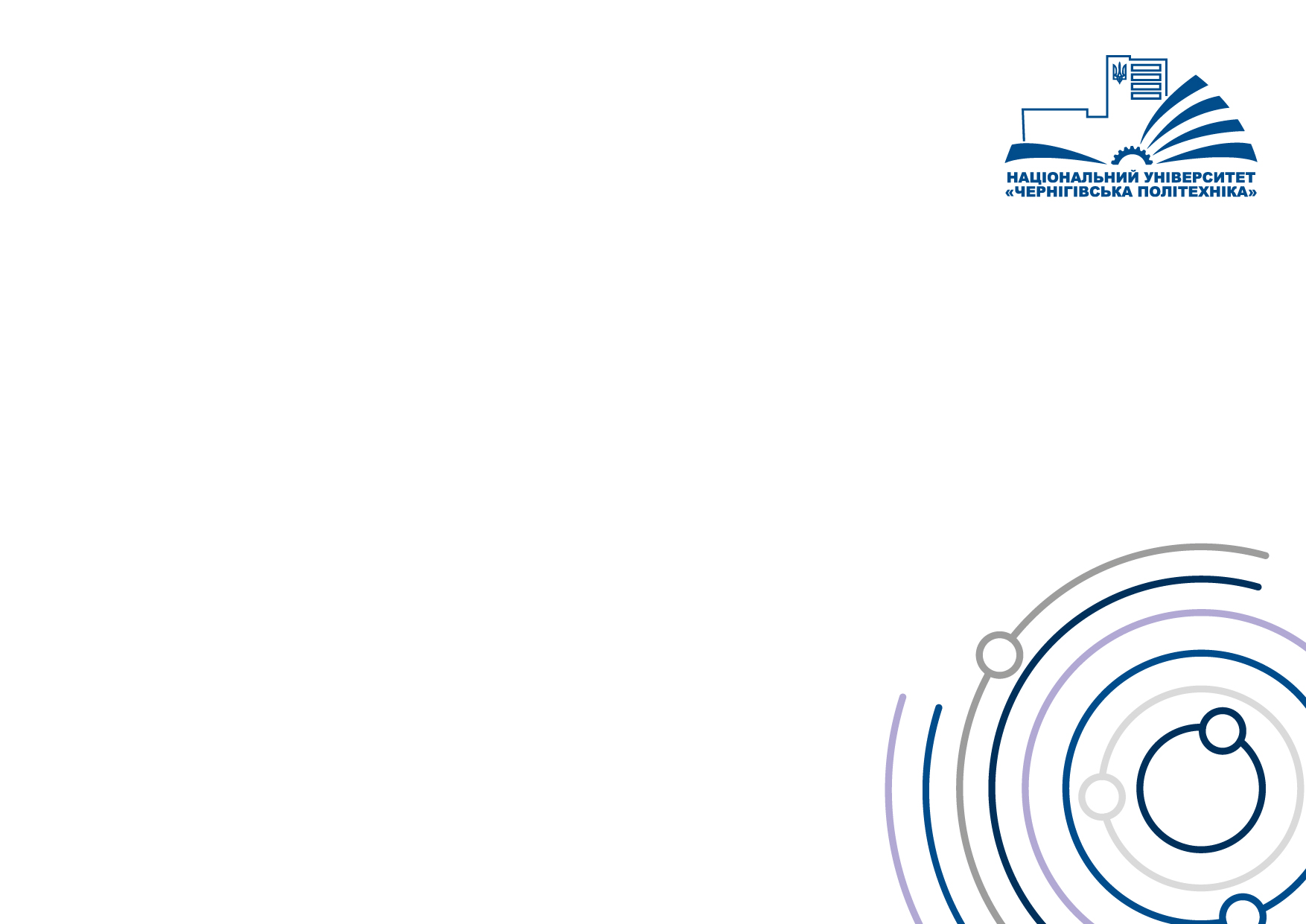 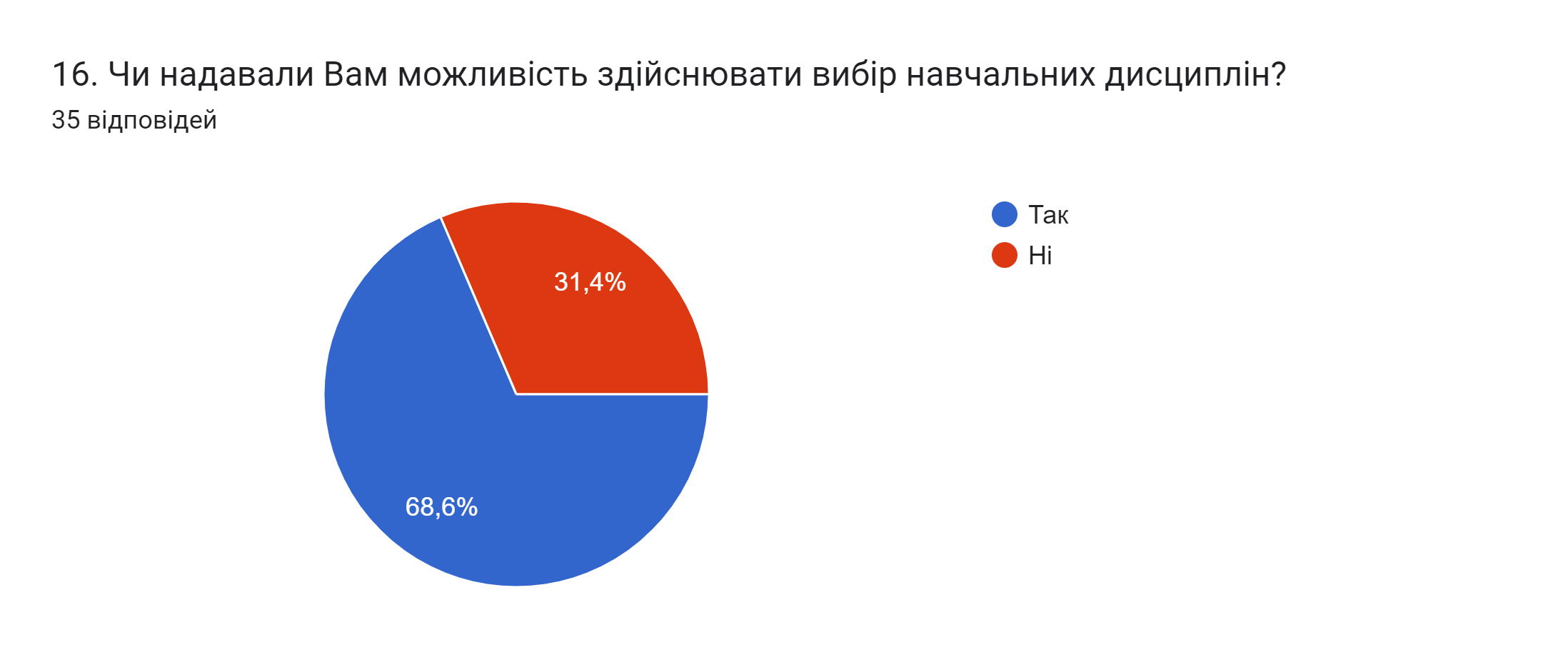 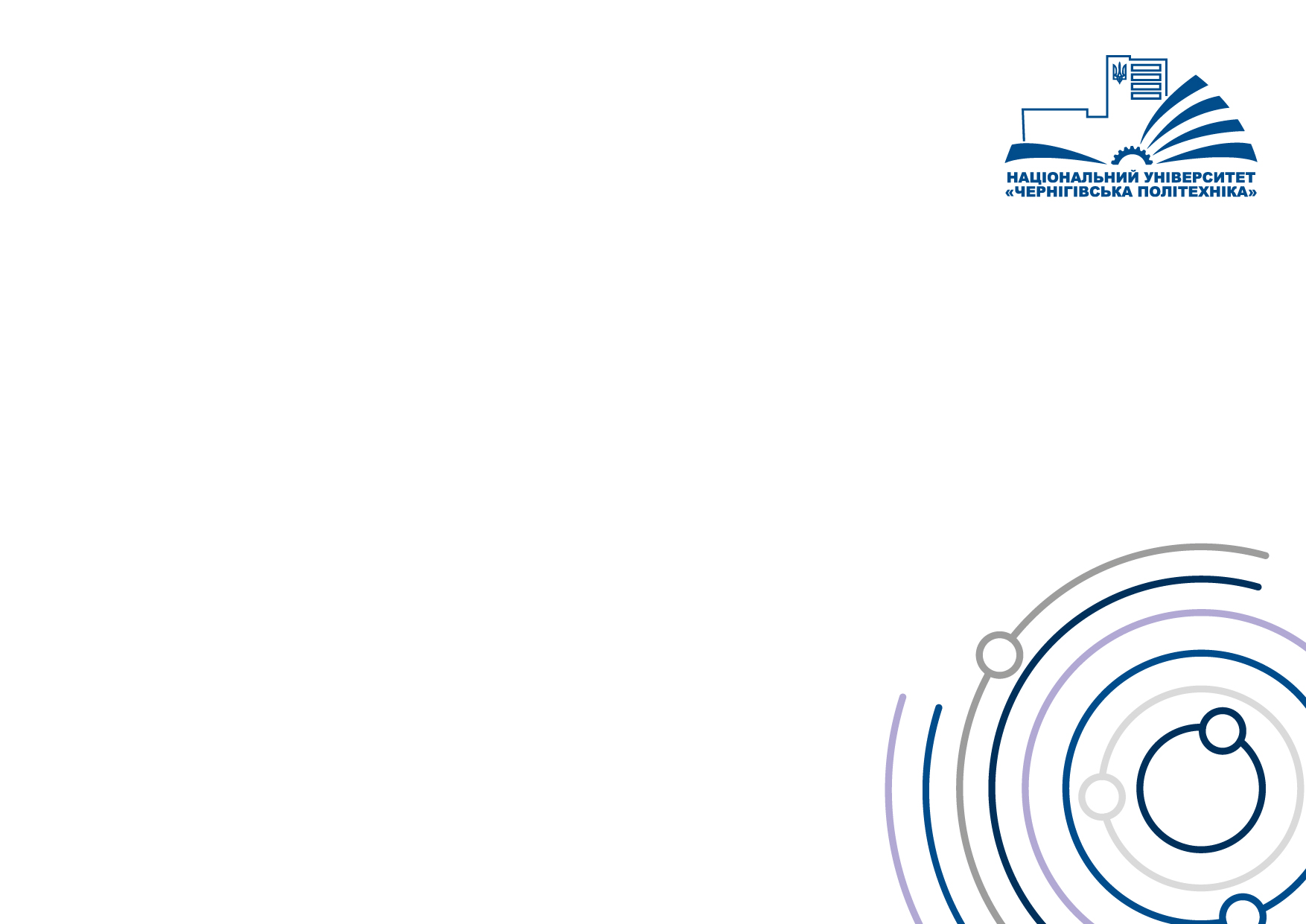 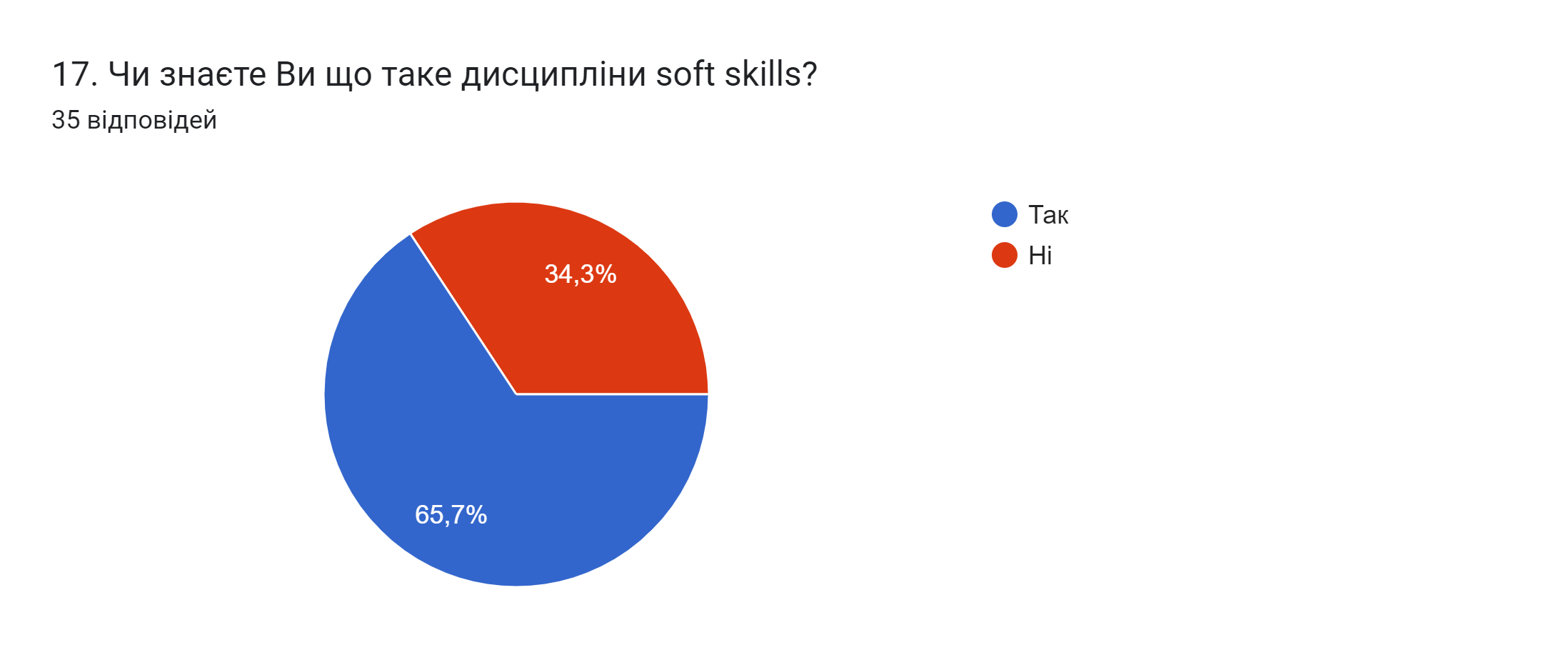 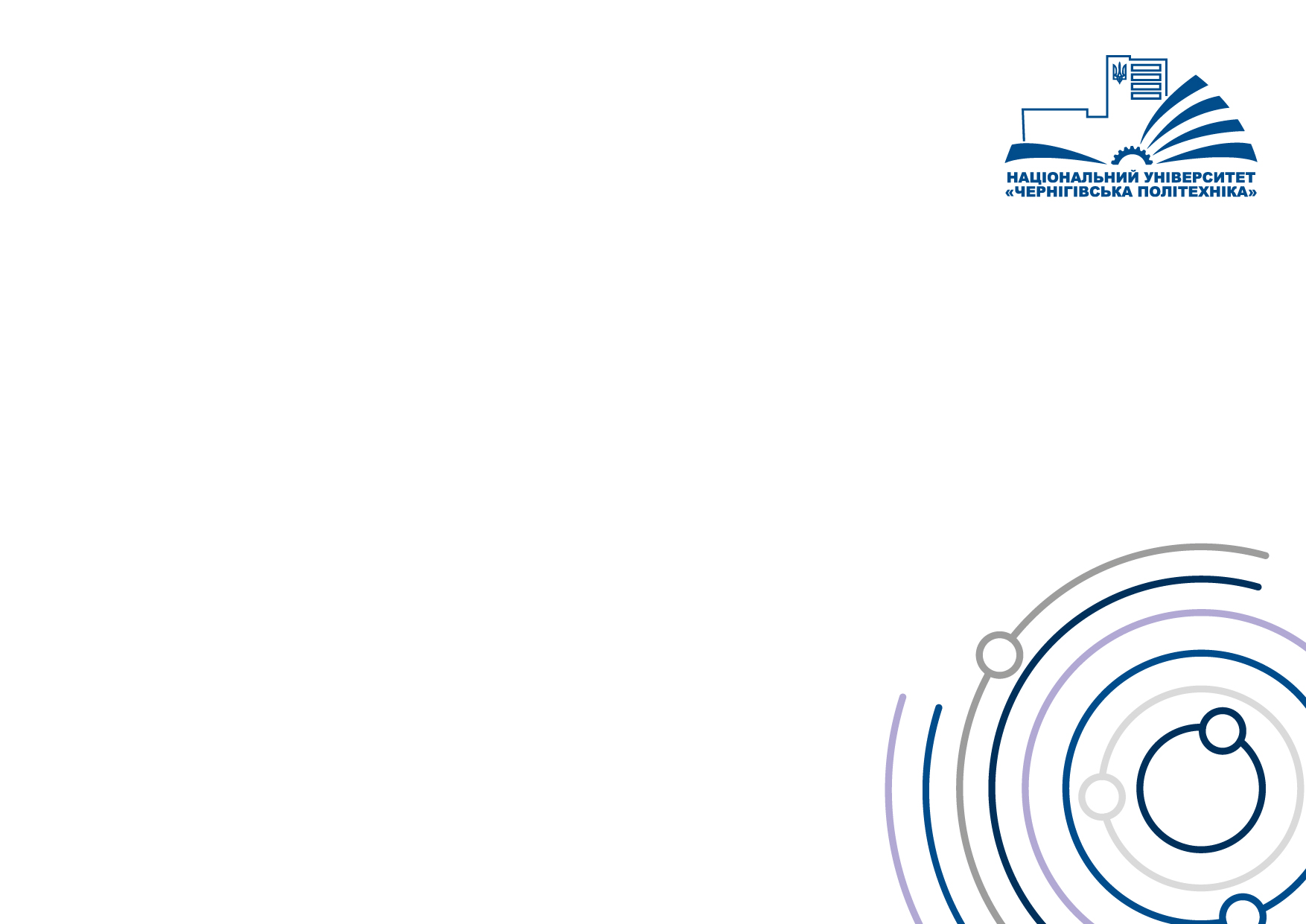 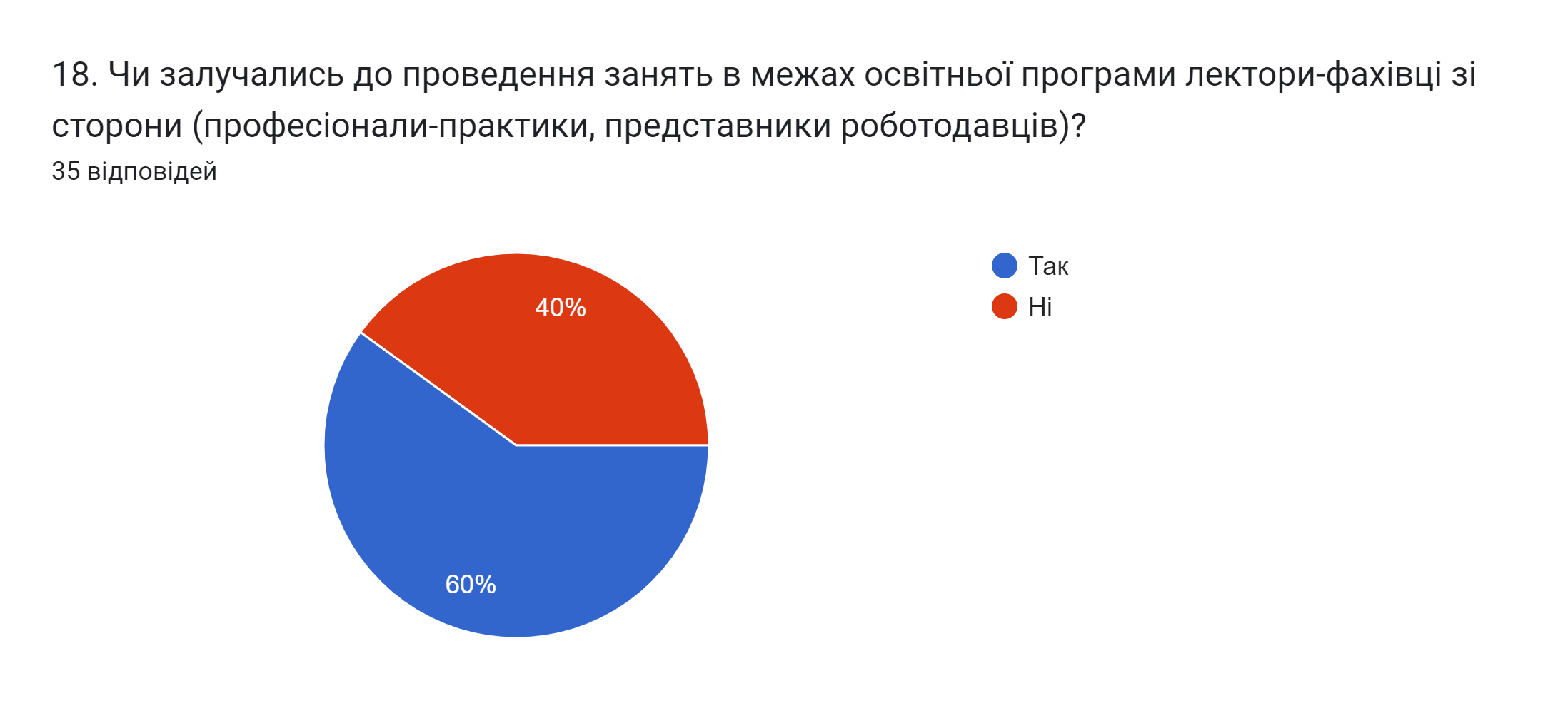 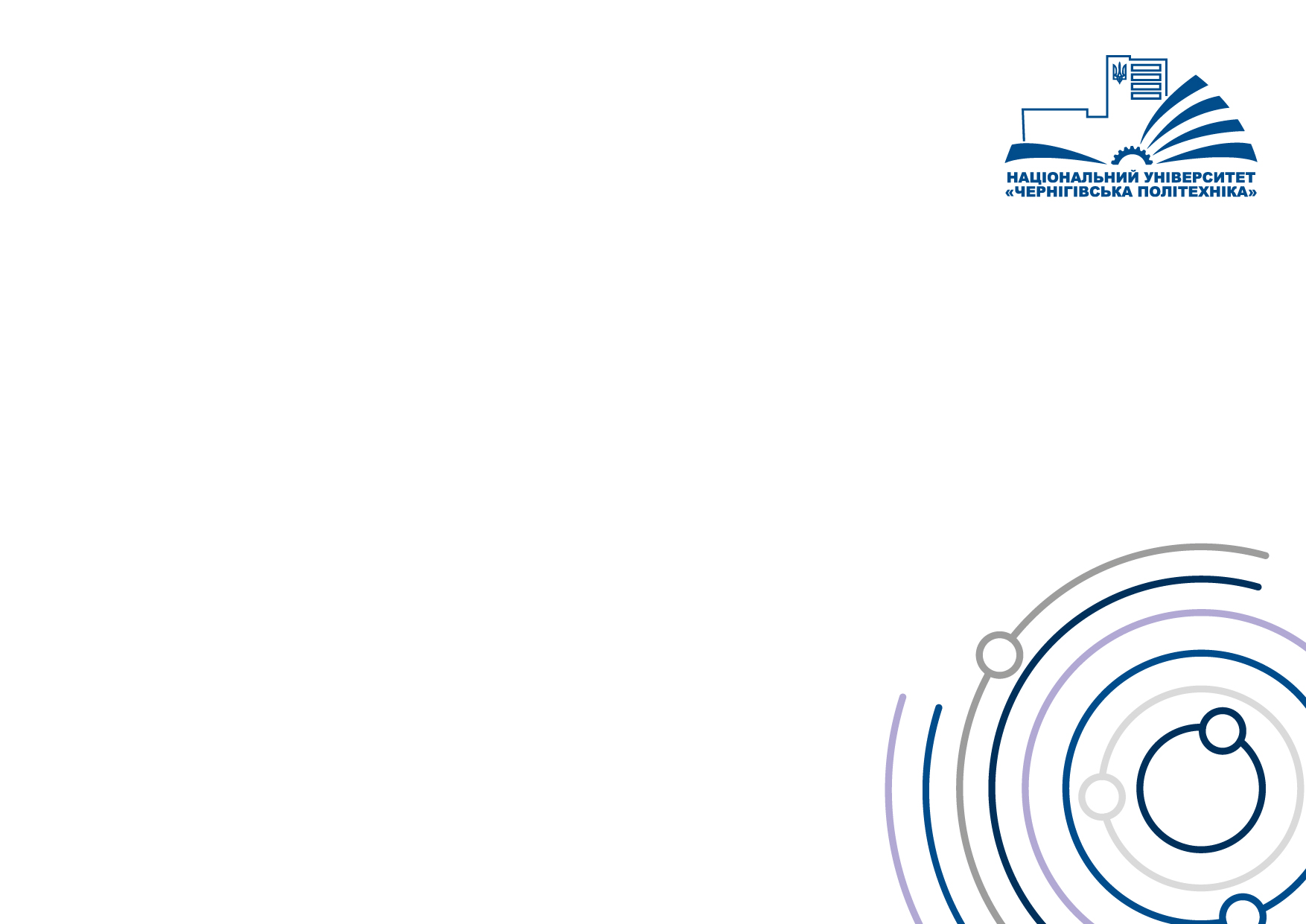 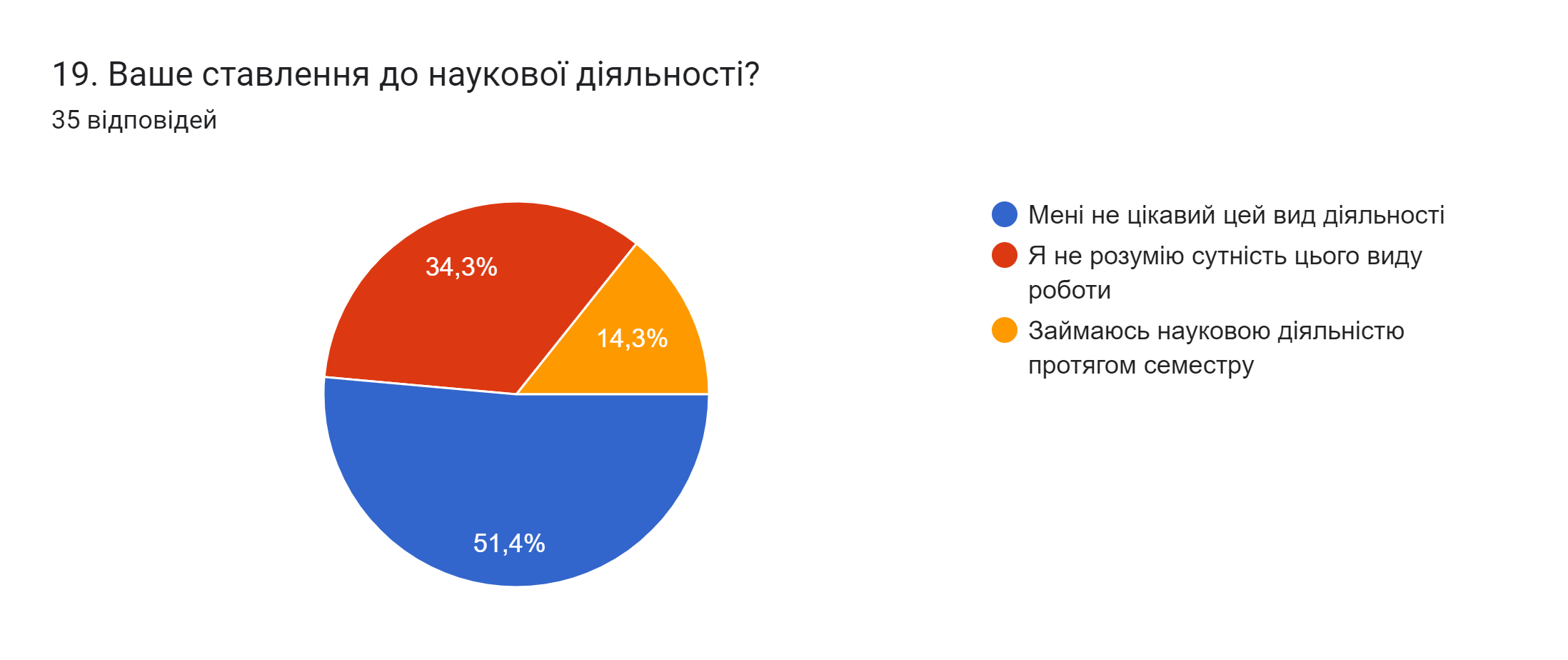 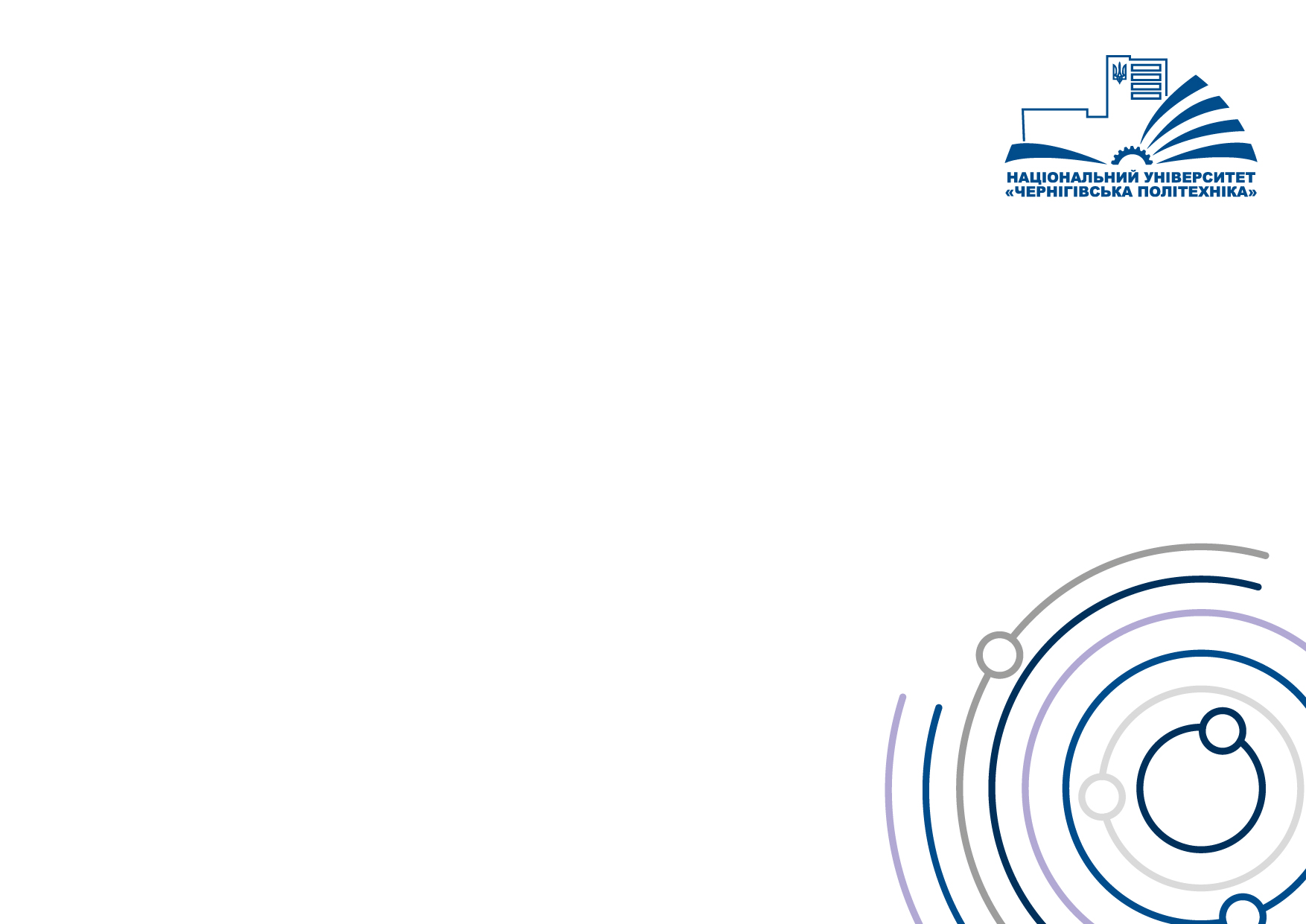 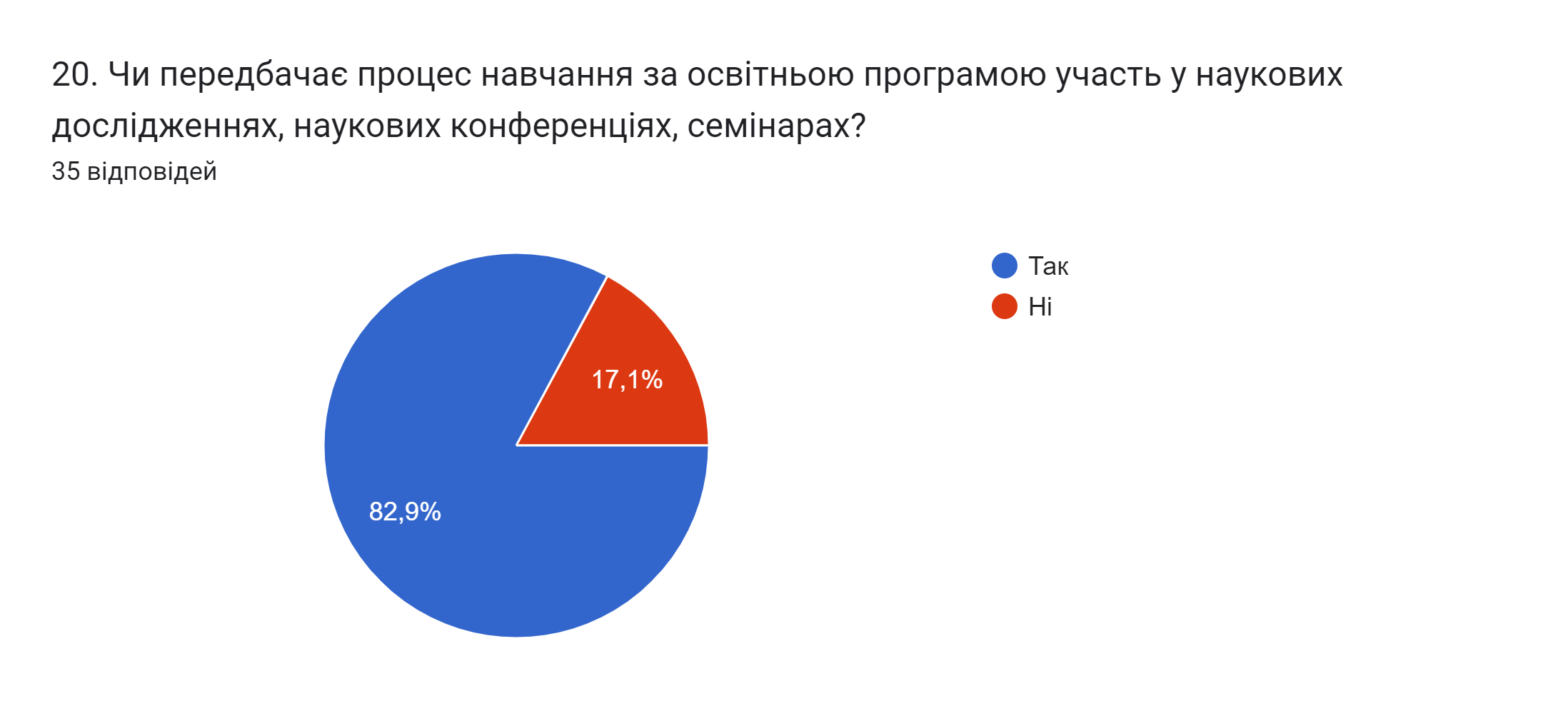 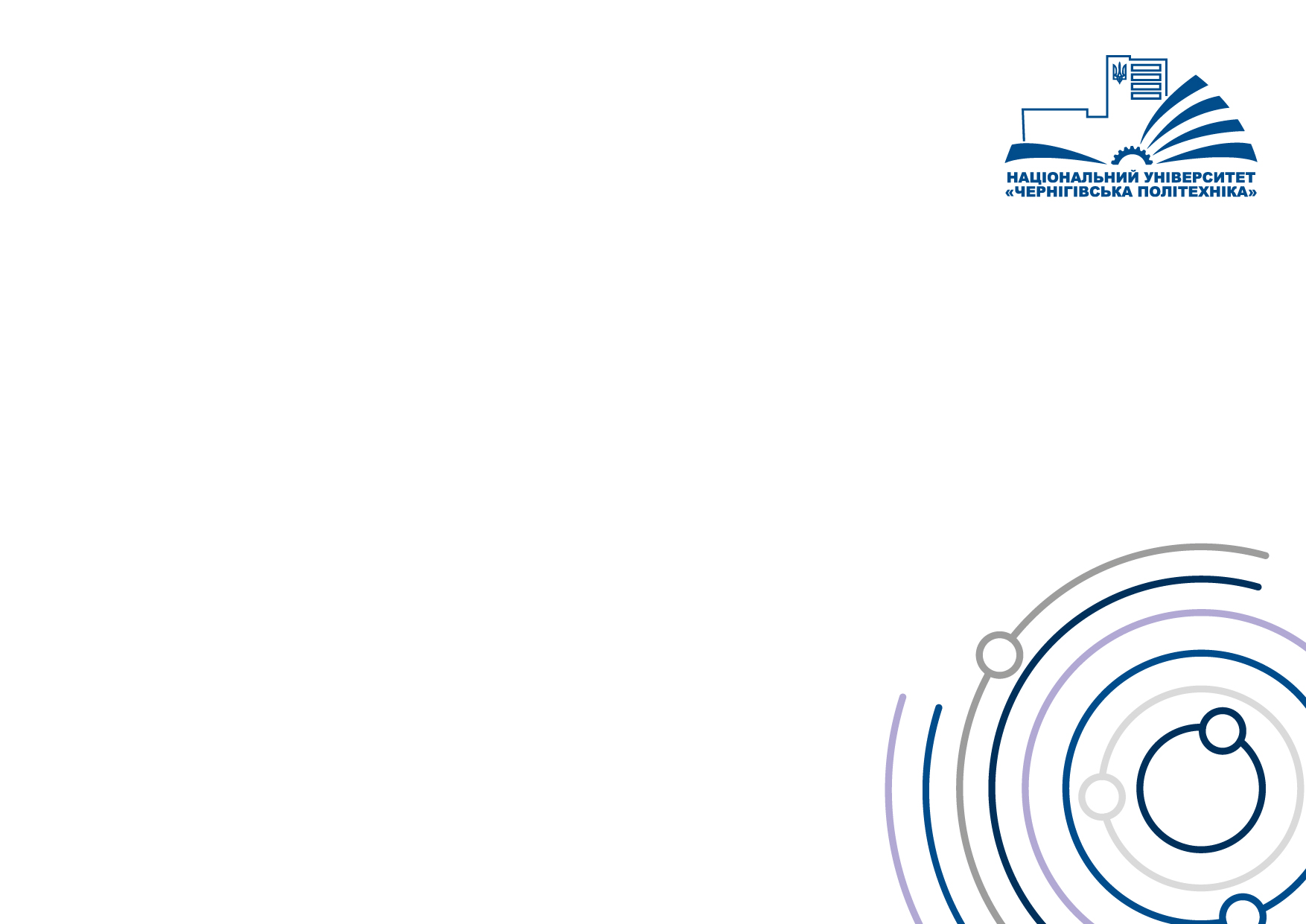 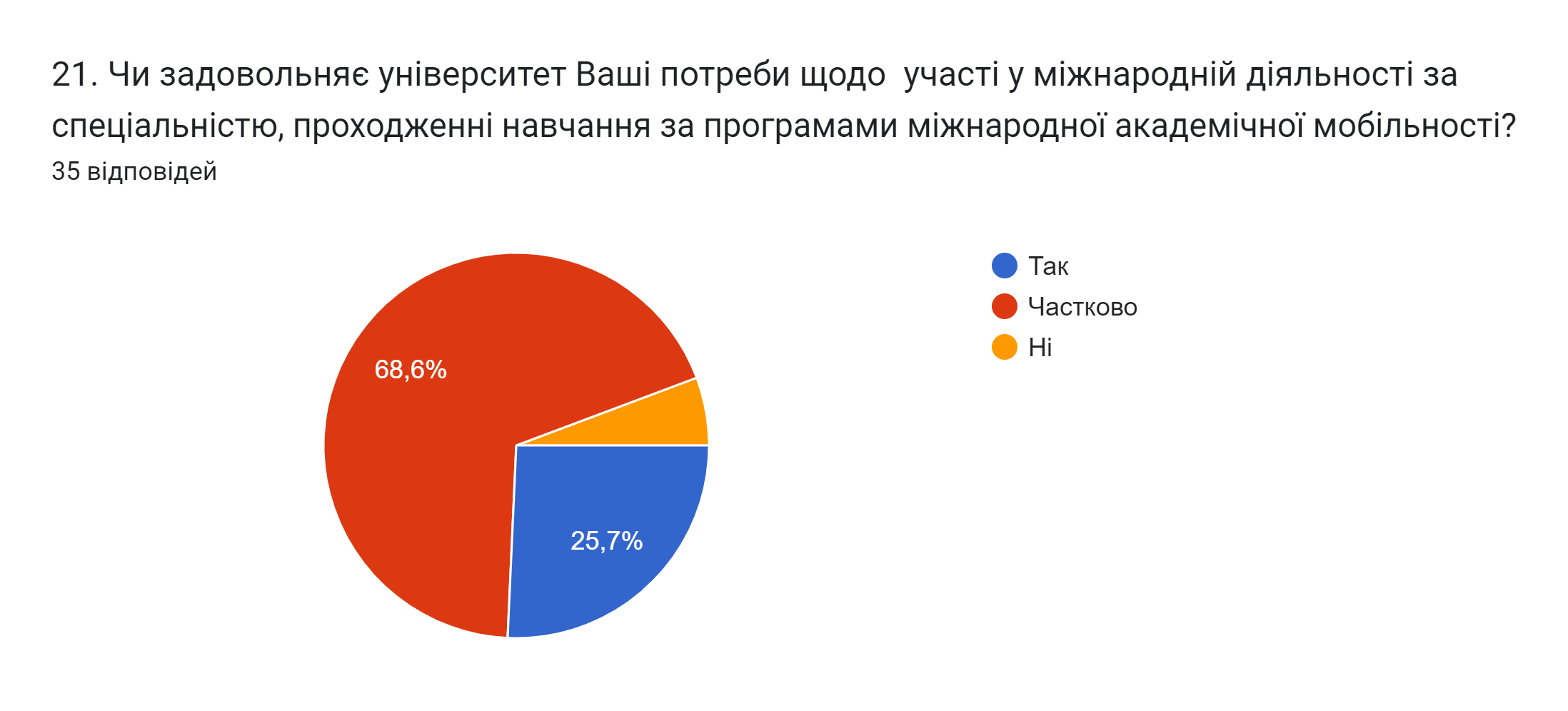 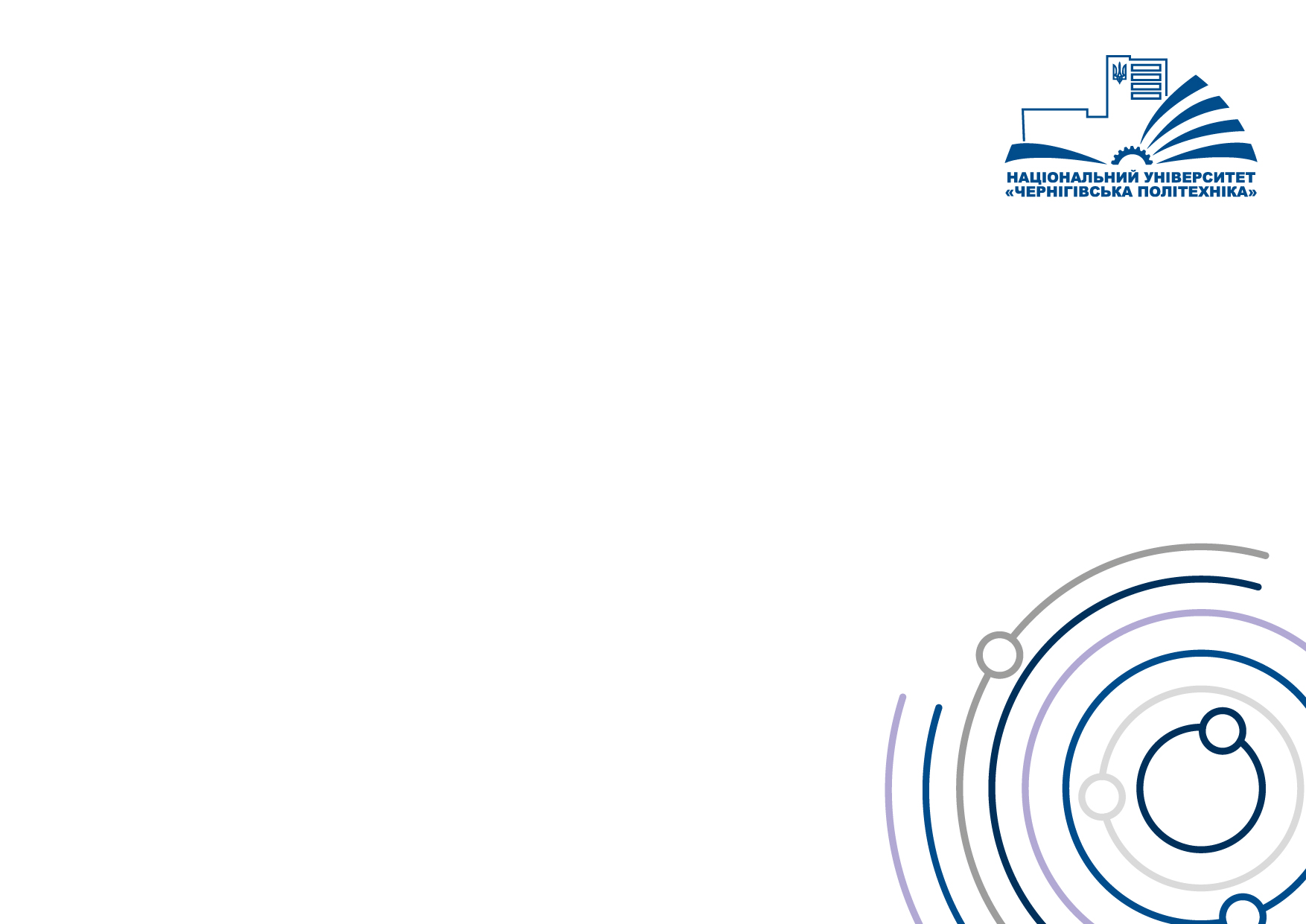 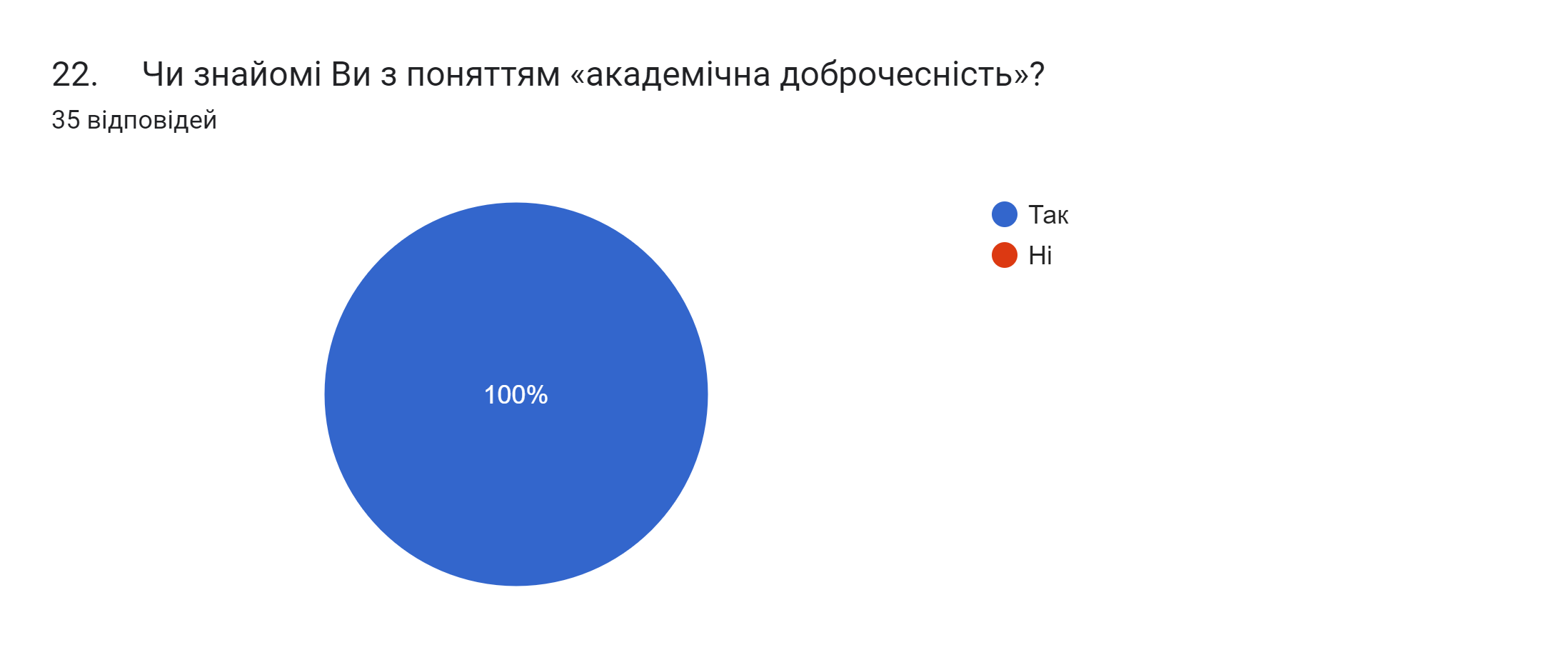 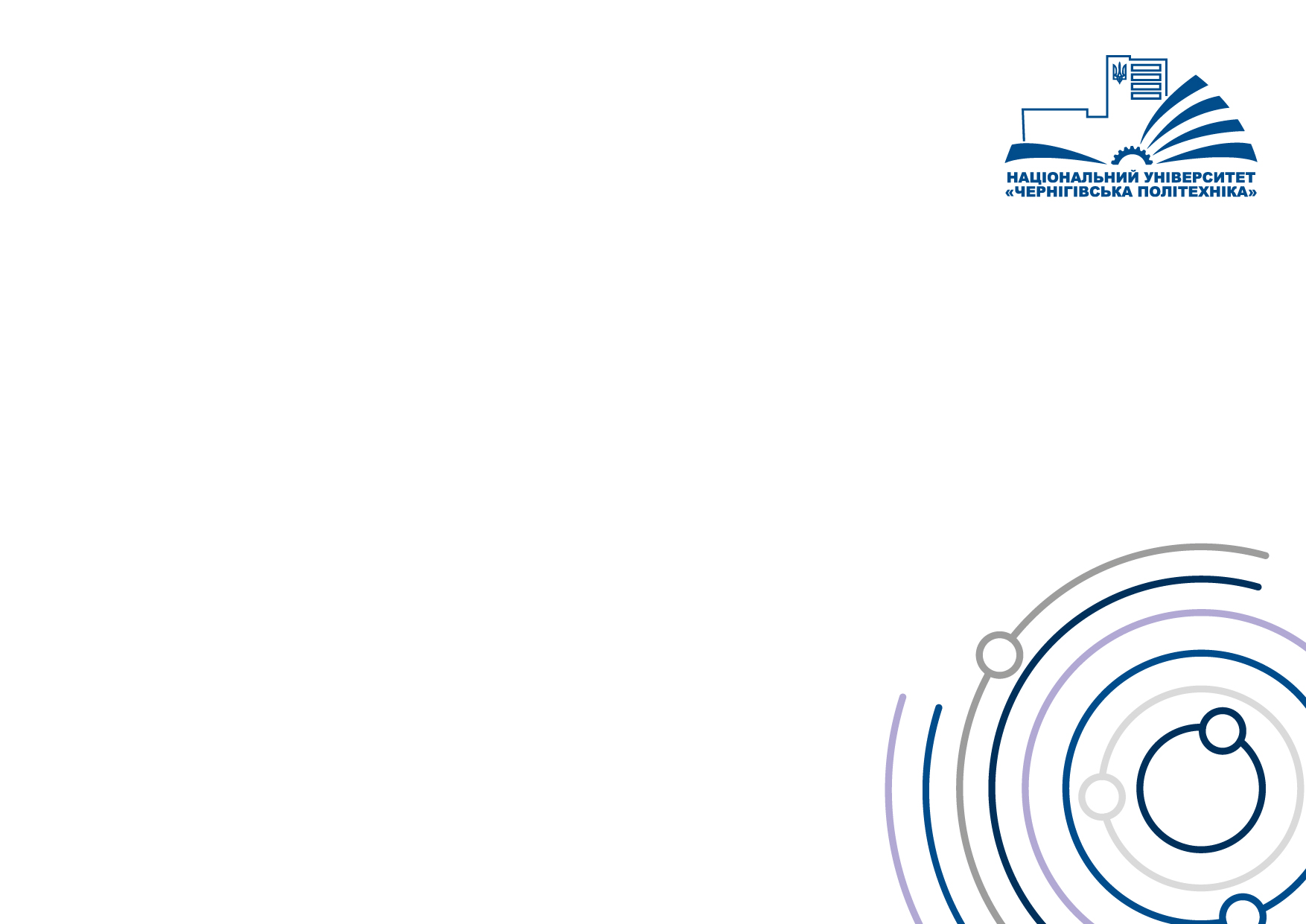 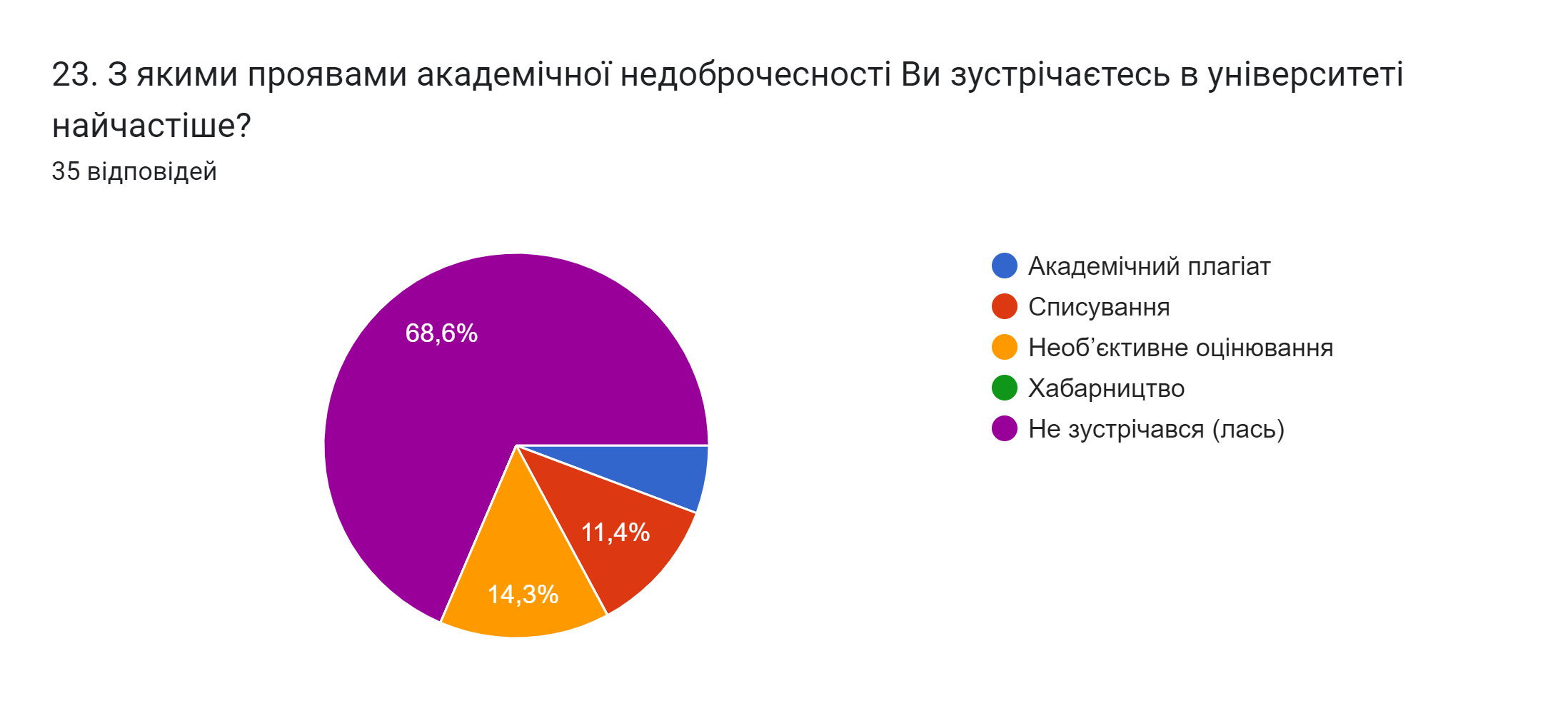 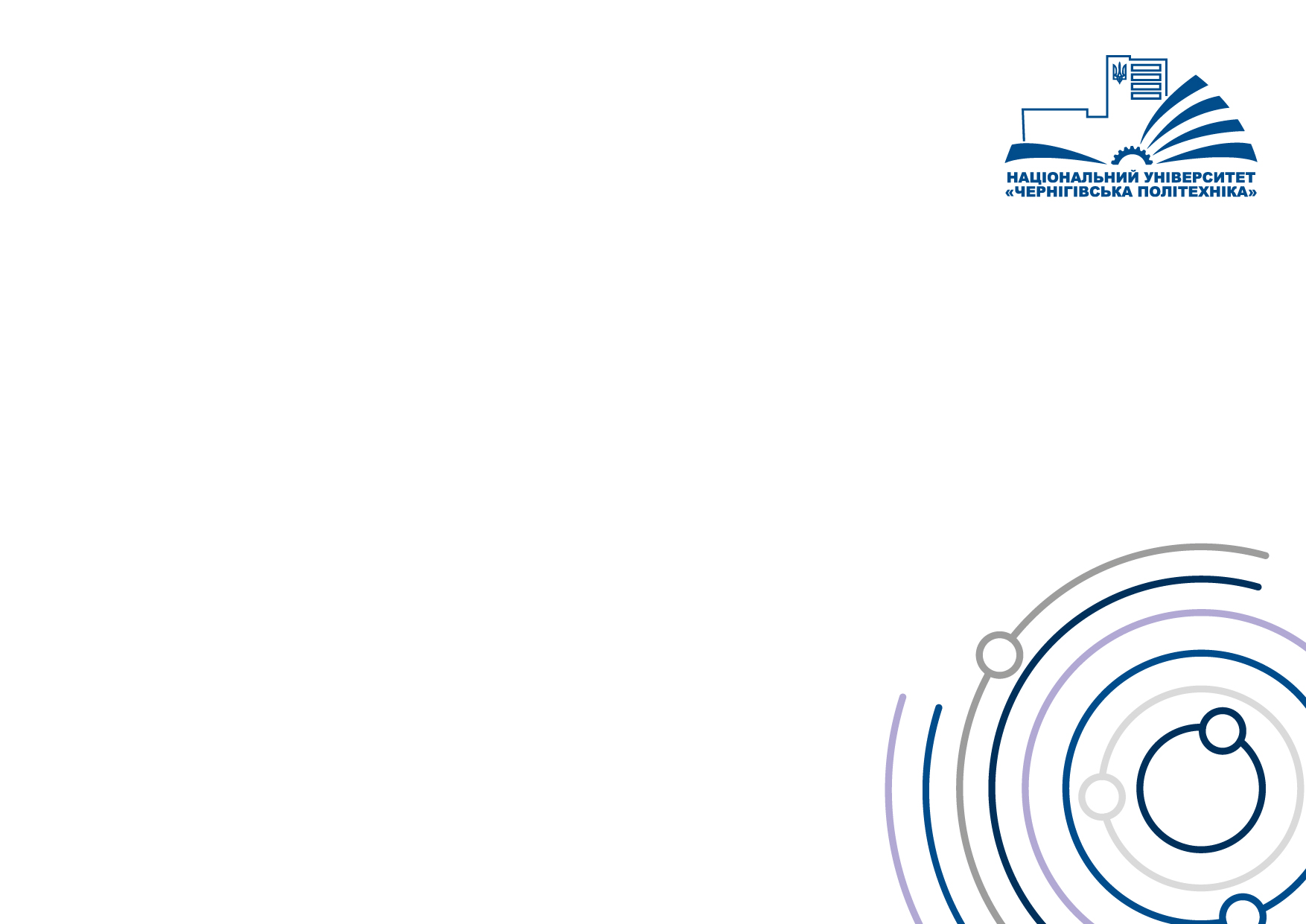 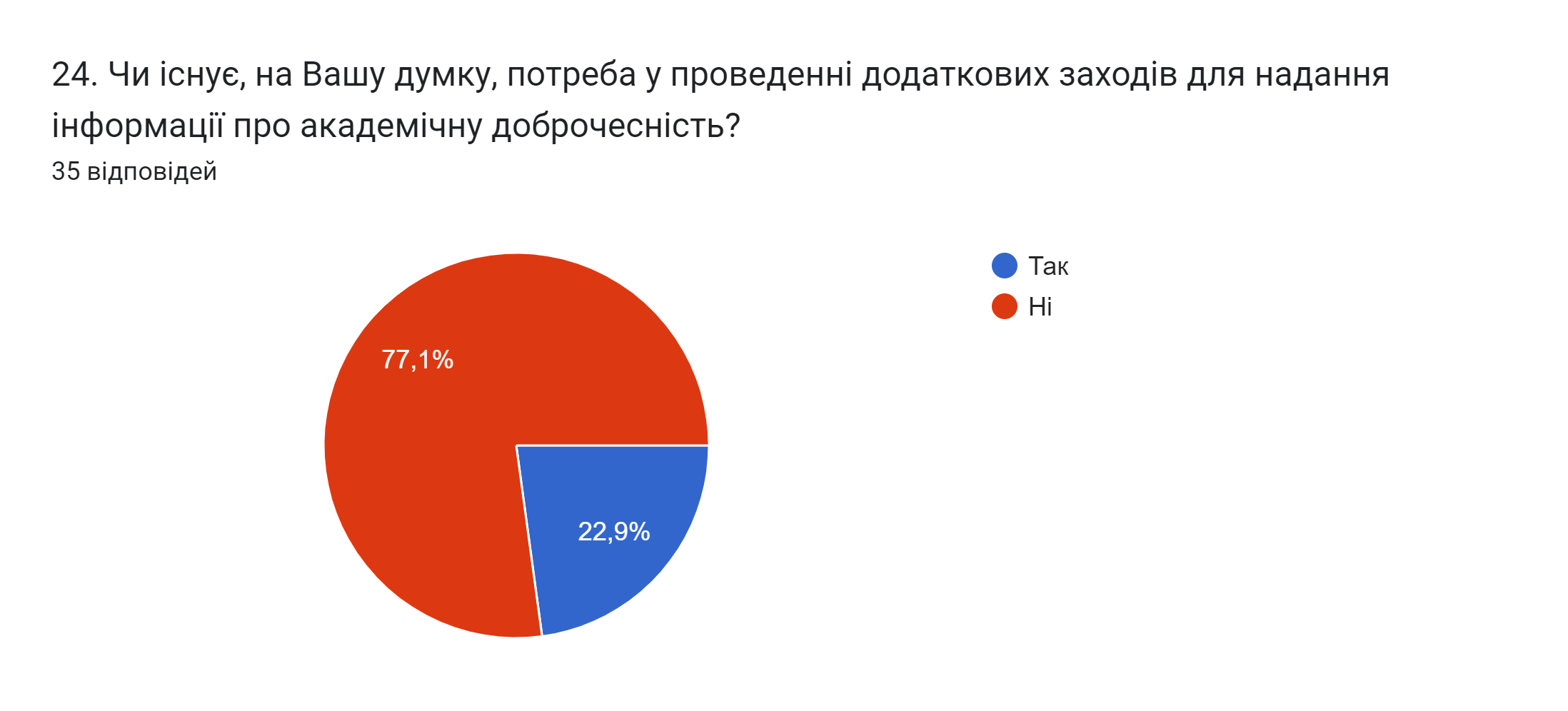 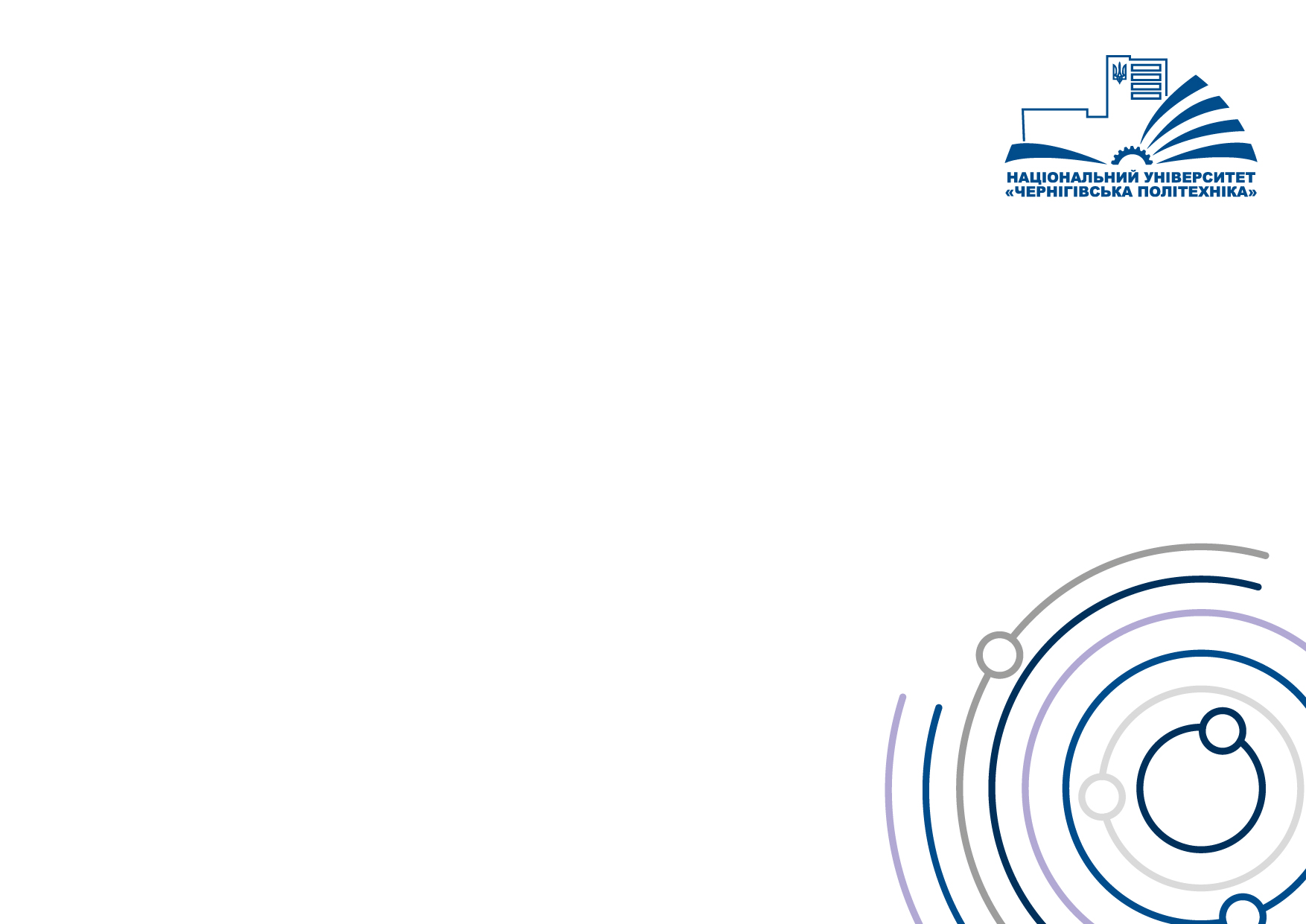 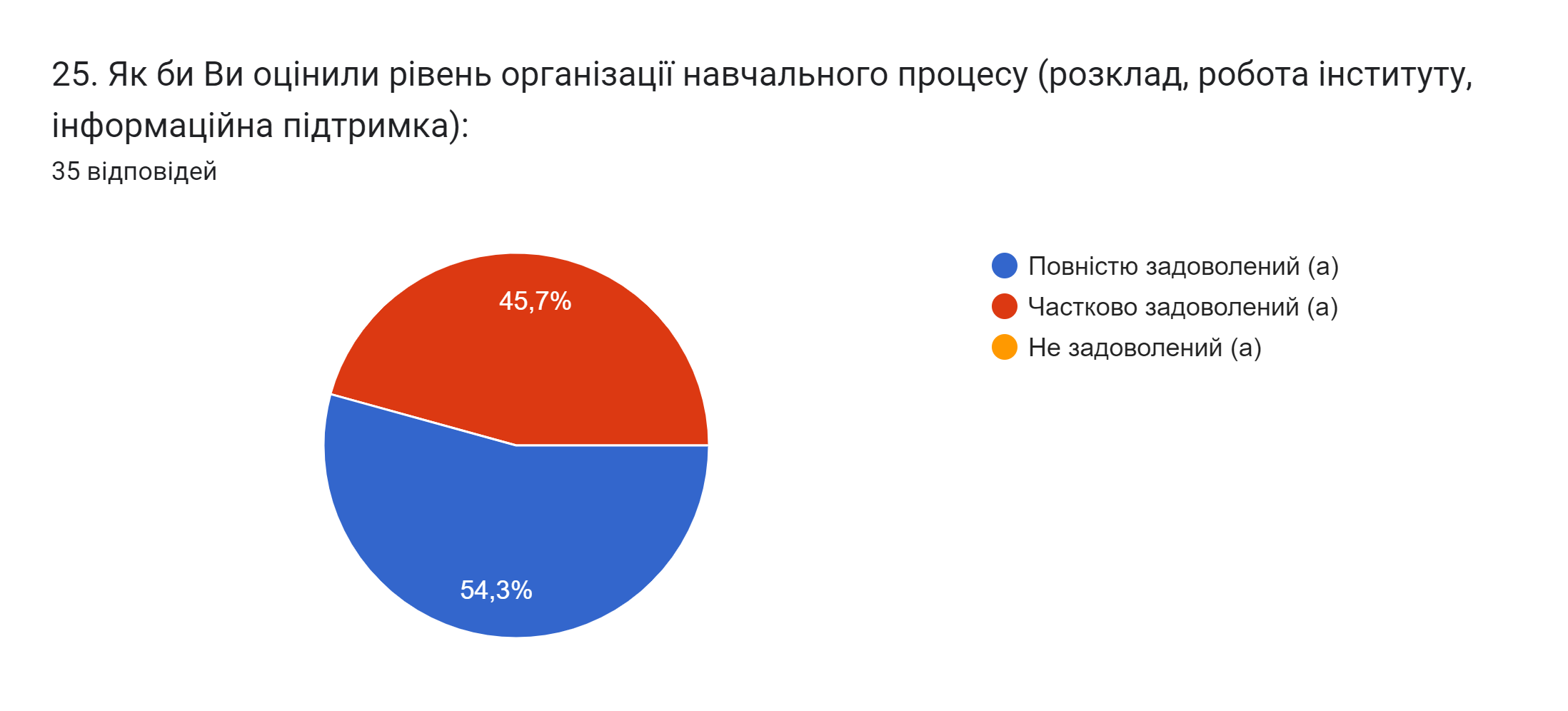 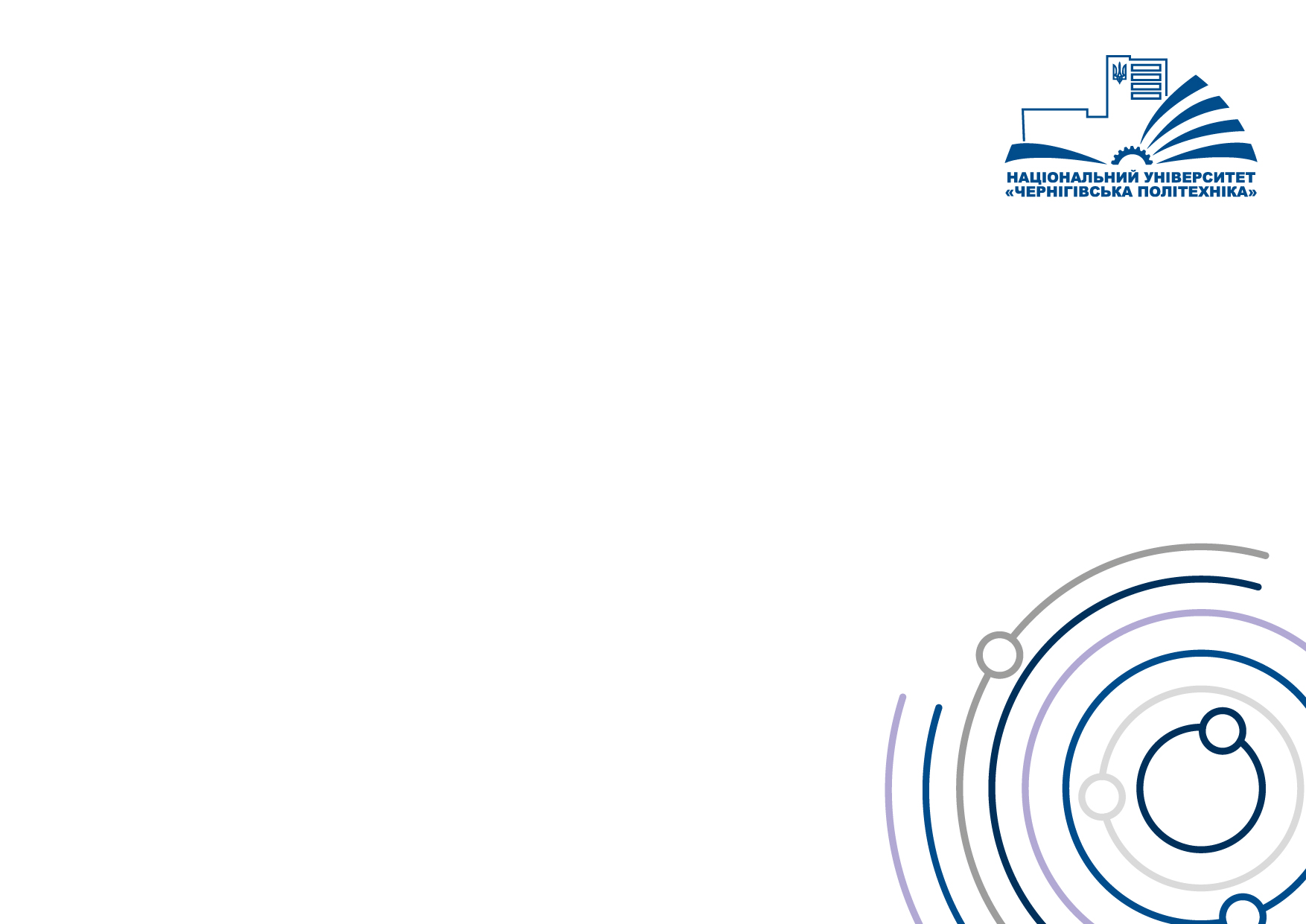 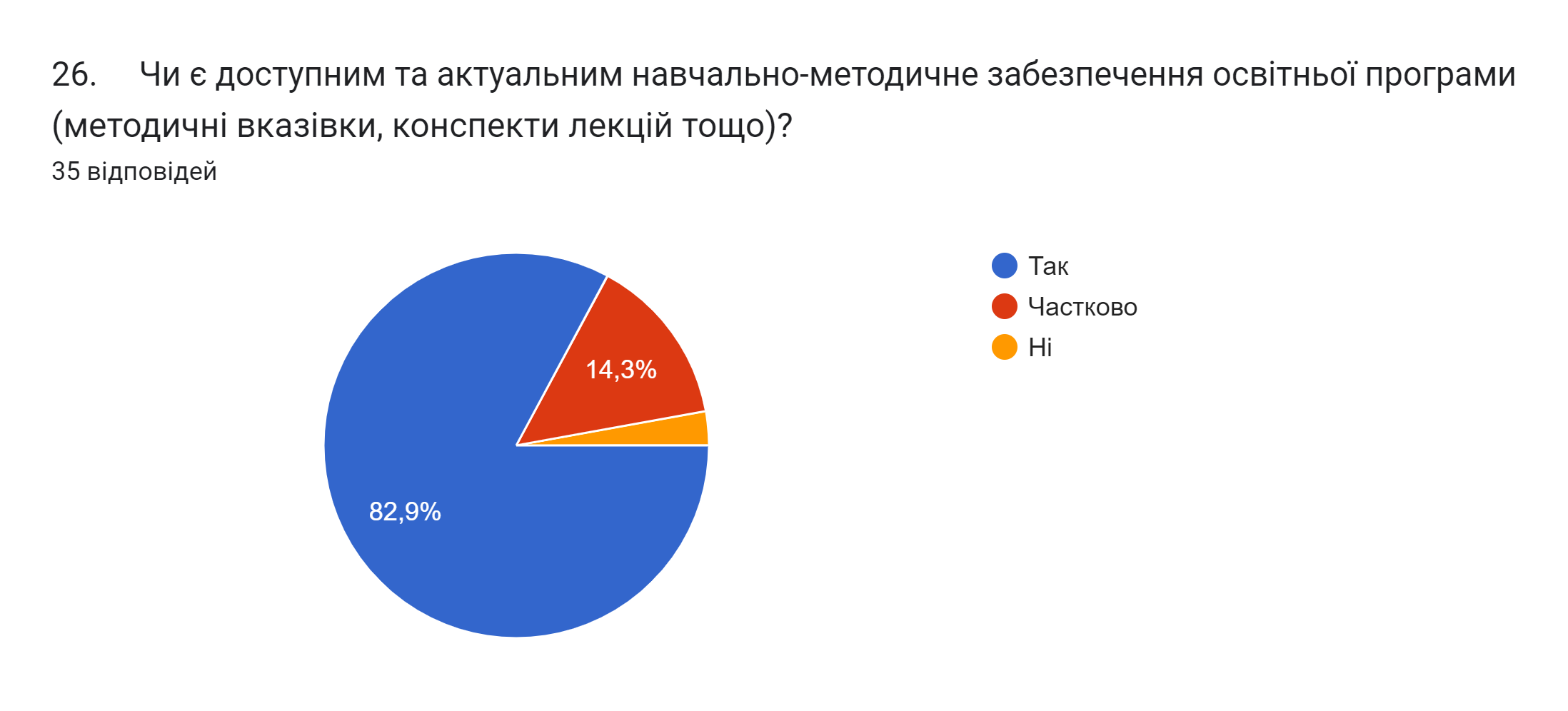 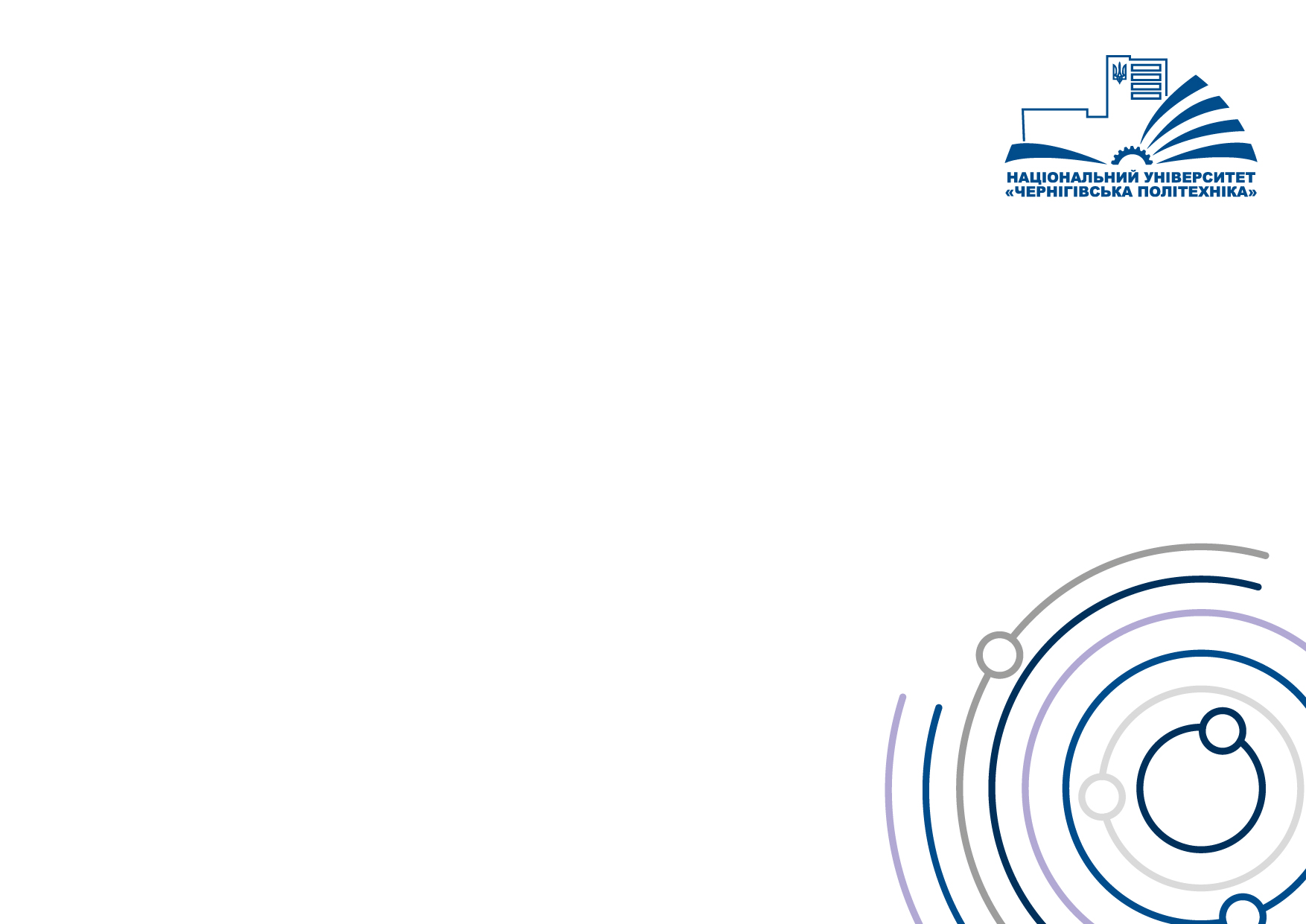 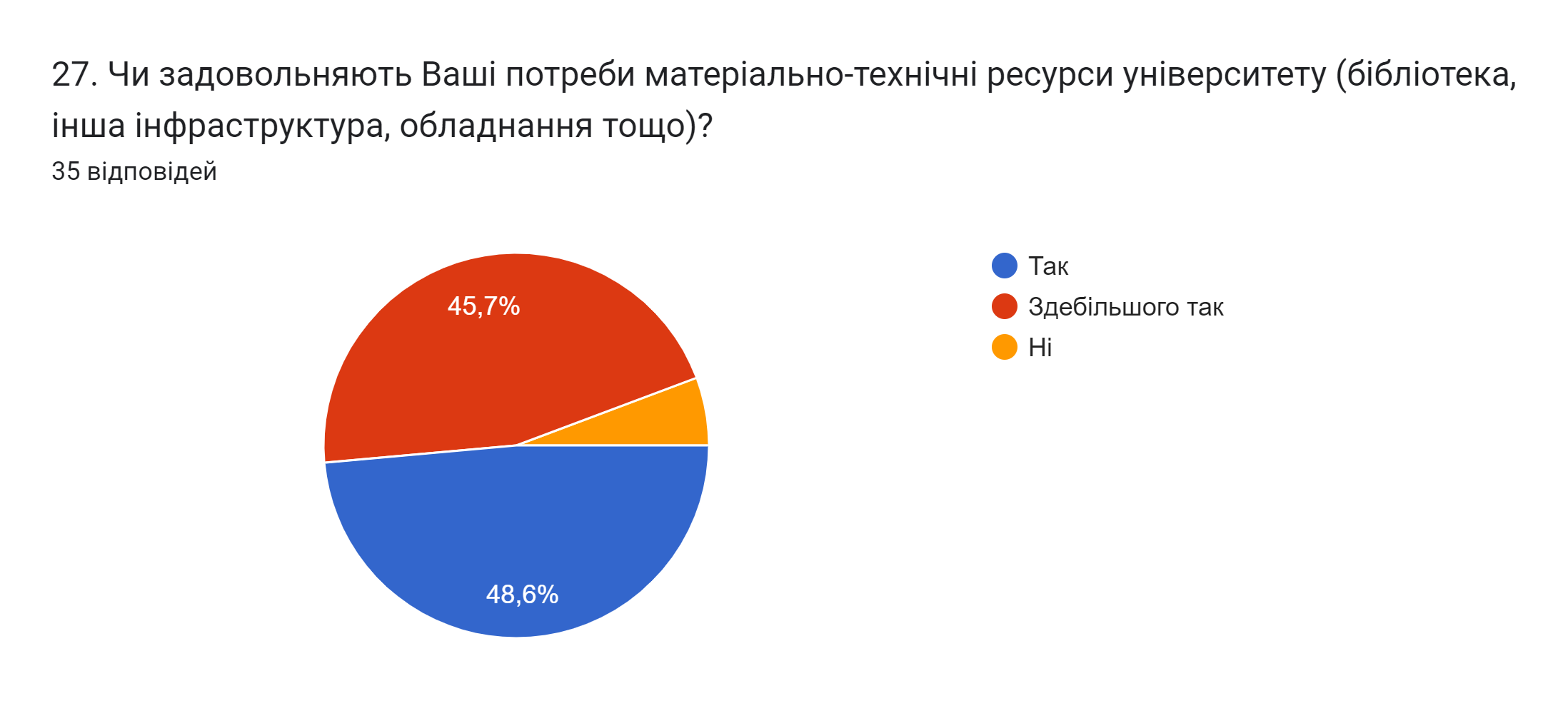 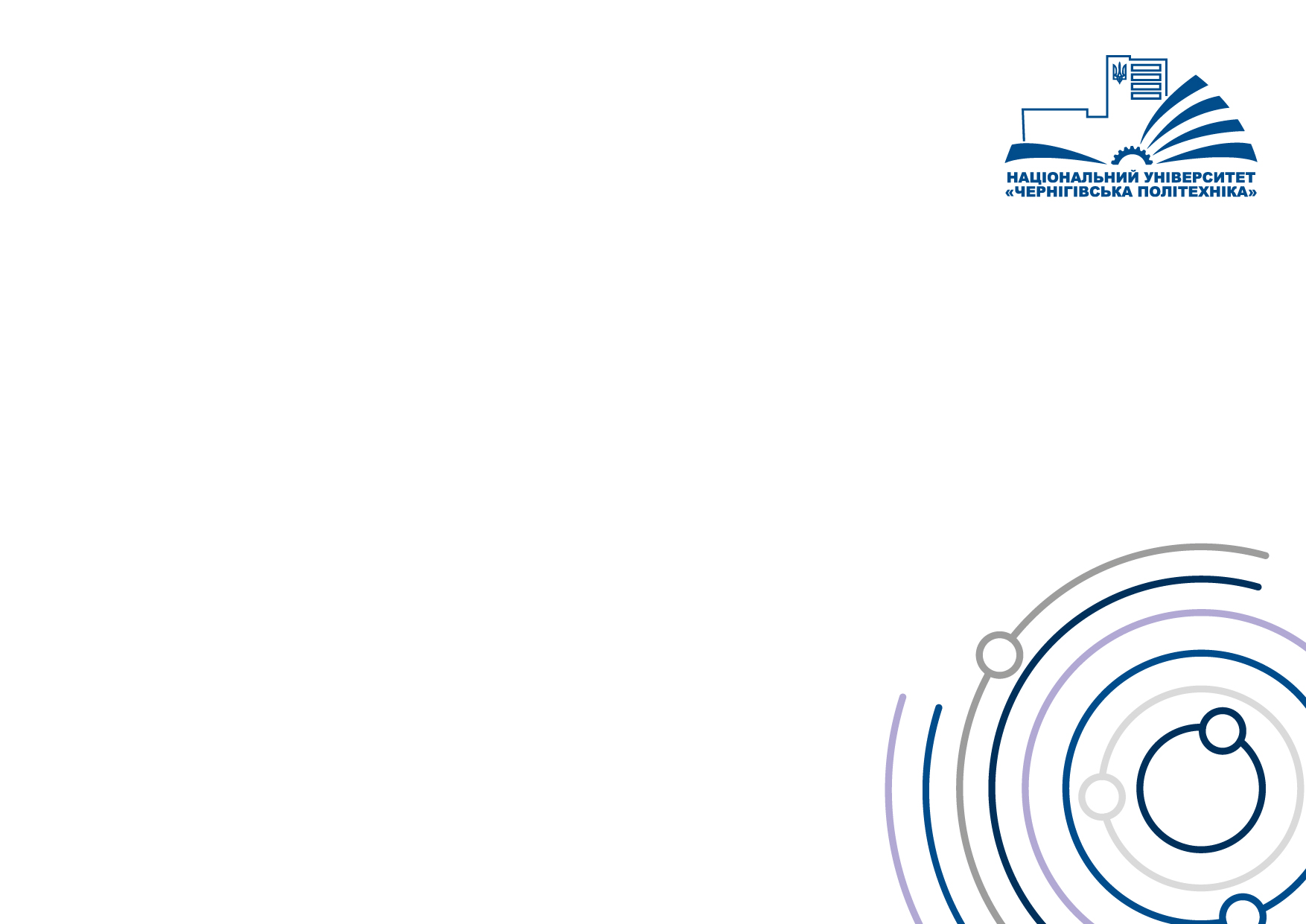 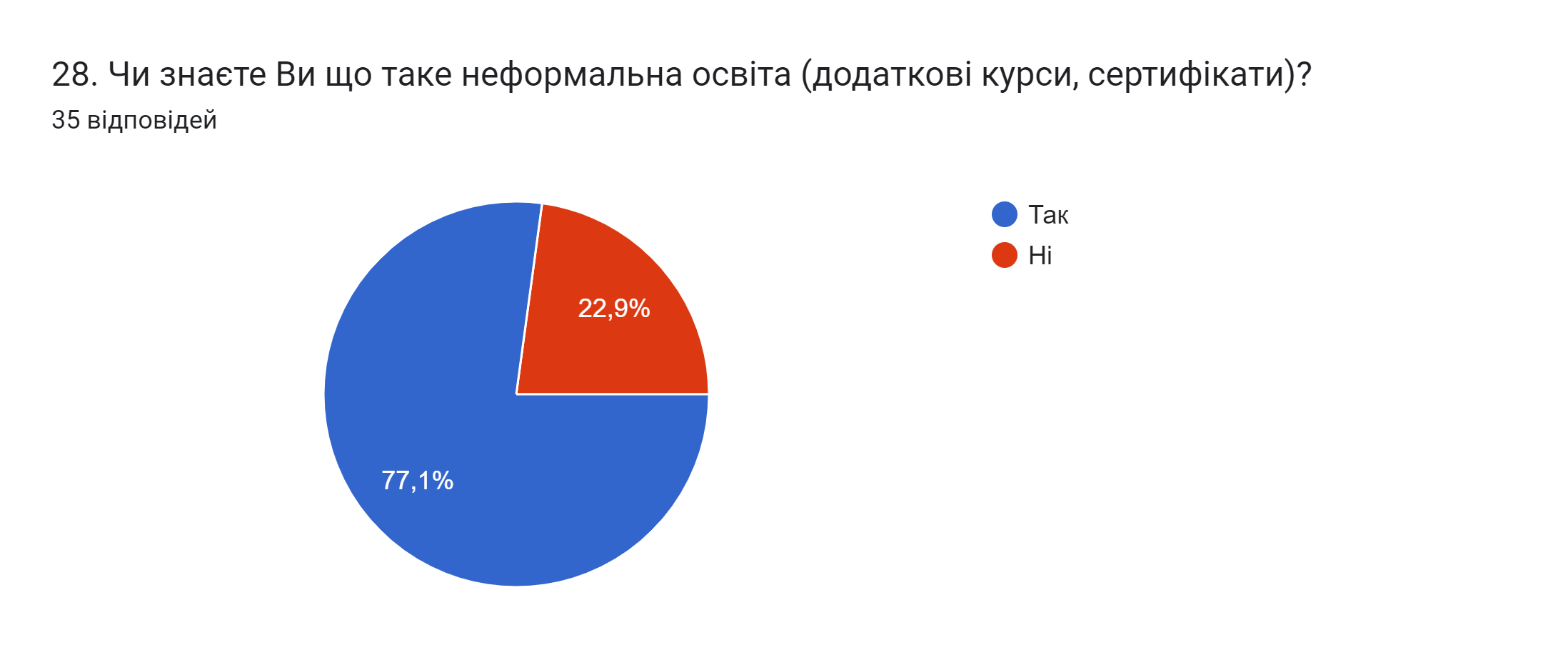 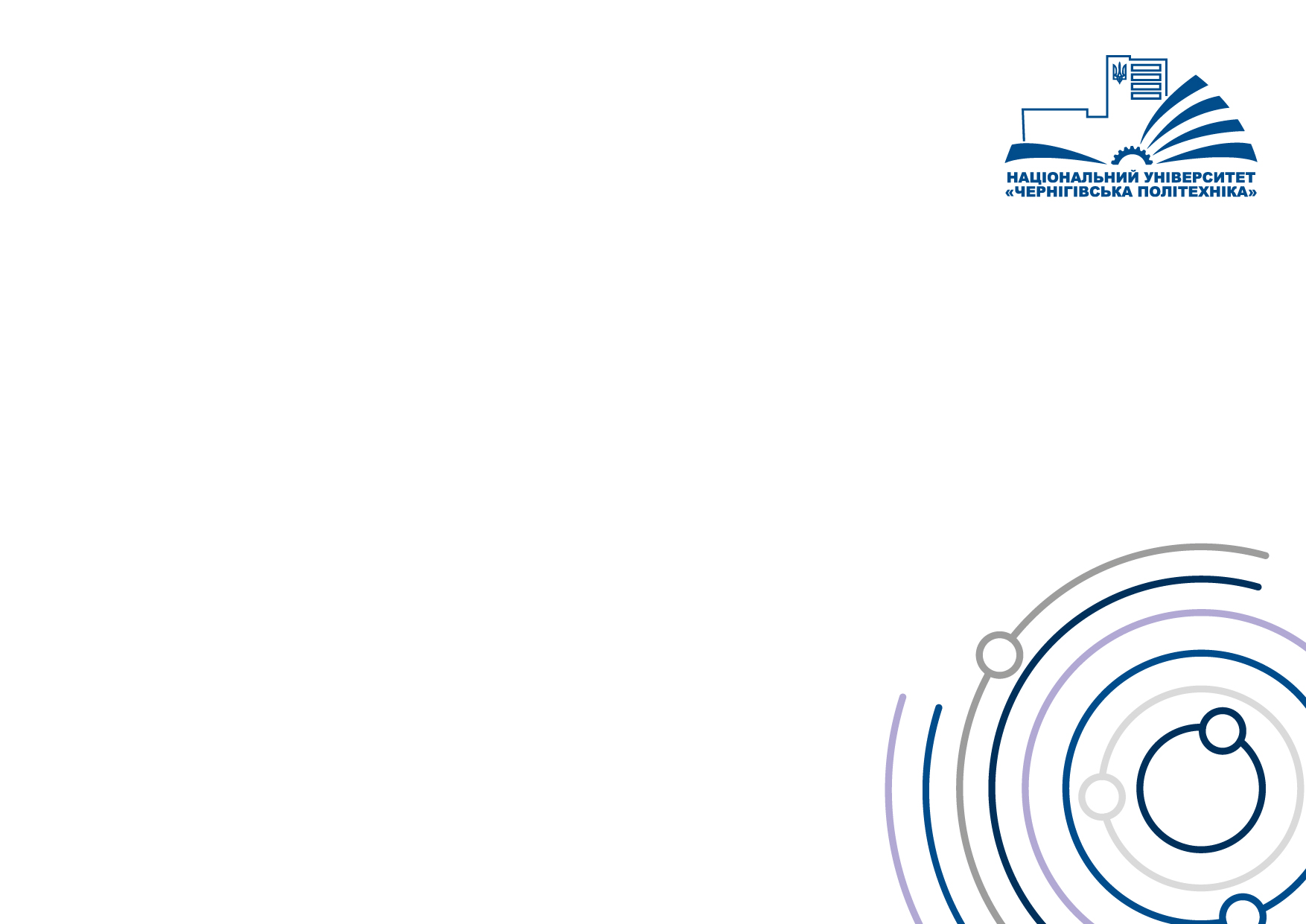 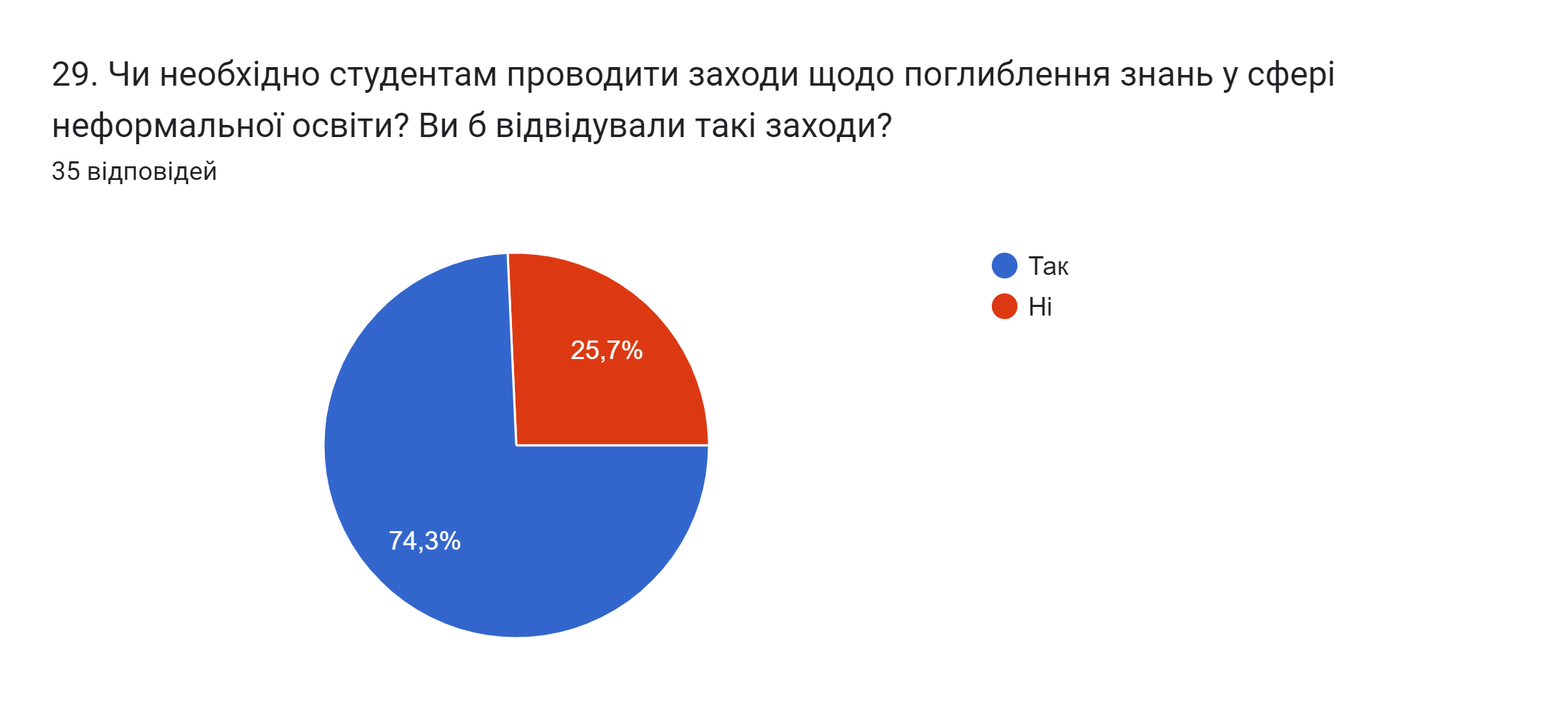 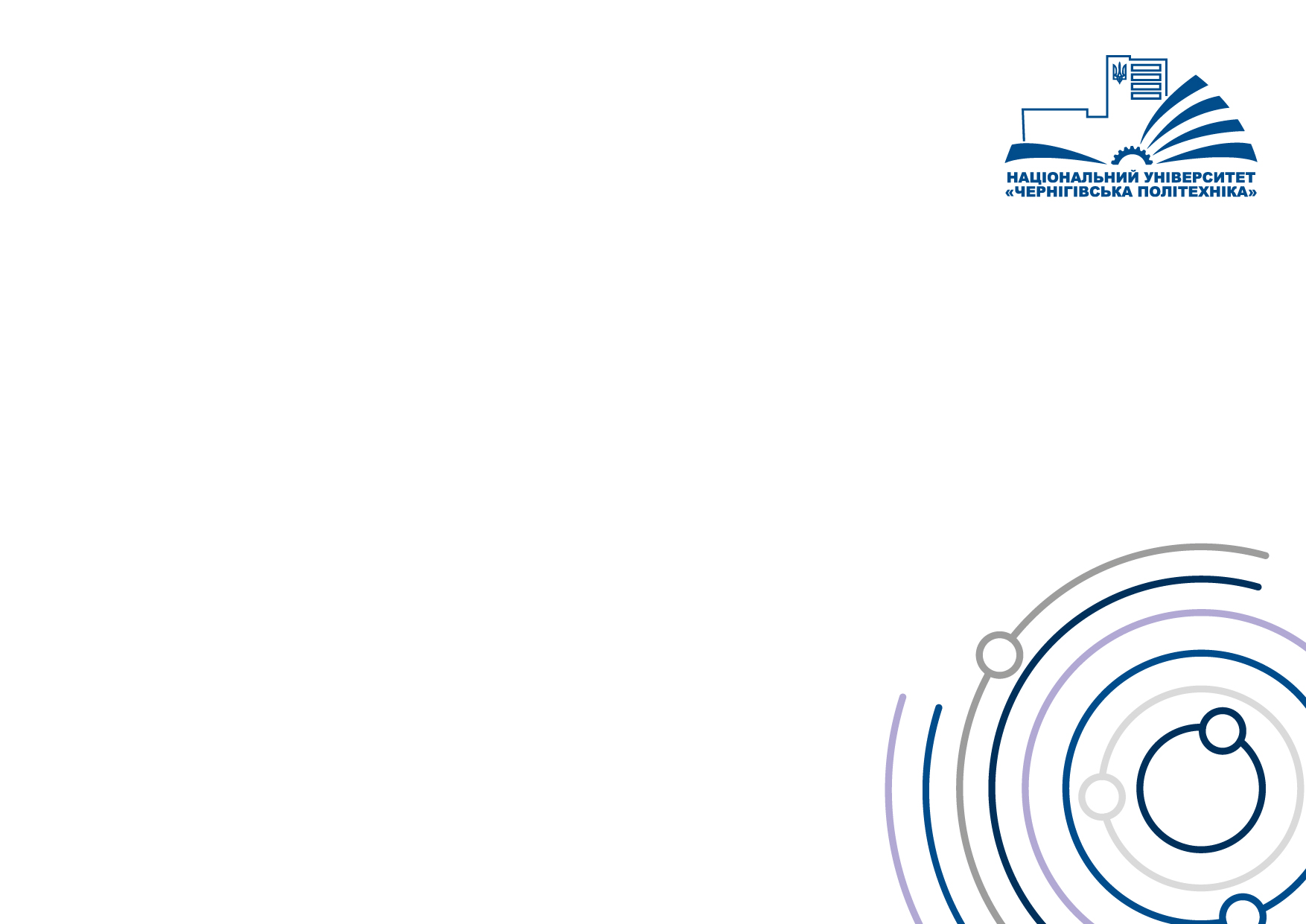 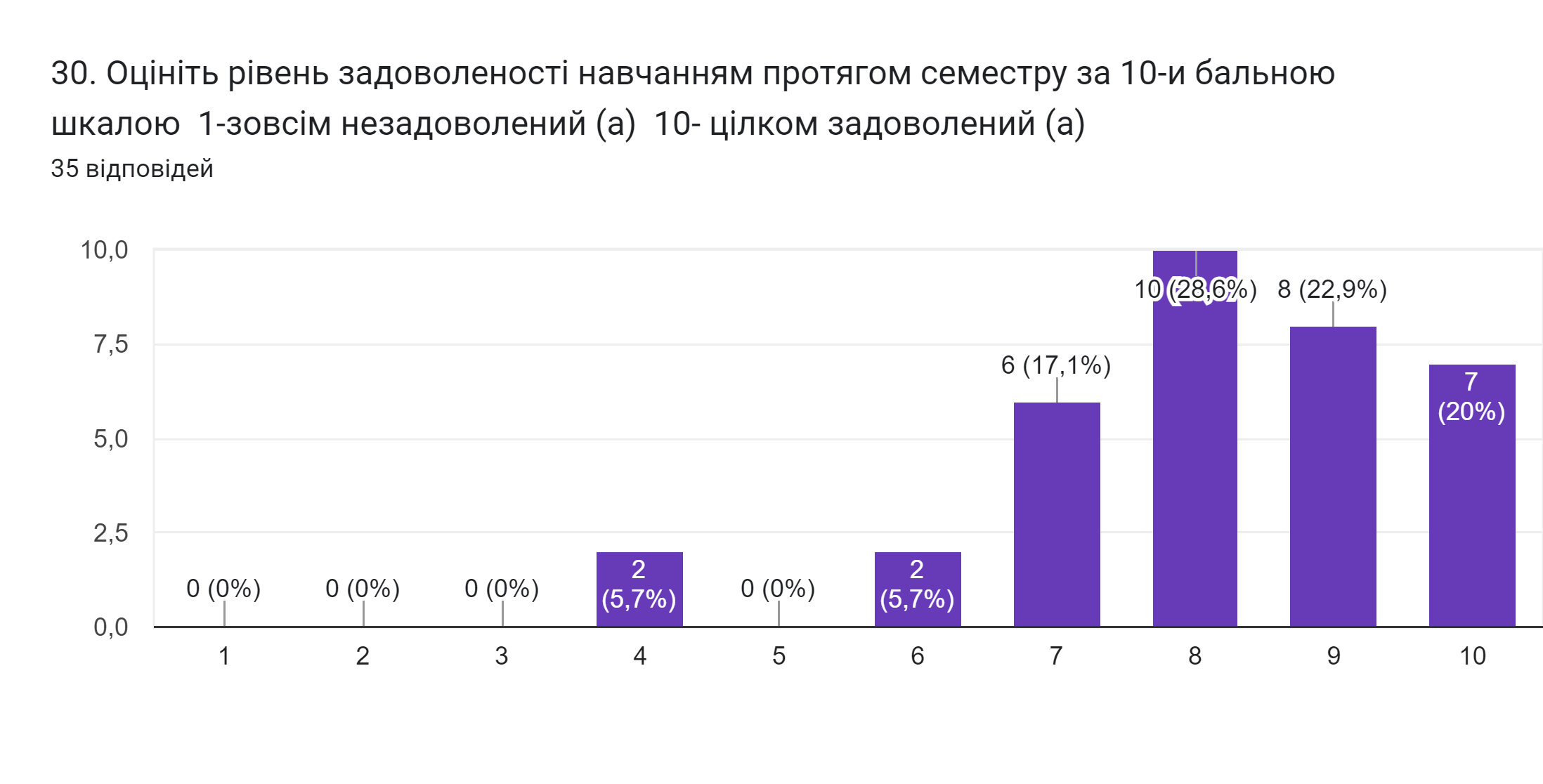 Дякуємо за увагу!
Кафедра менеджменту та адмініструванняНаціональний університет «Чернігівська політехніка»